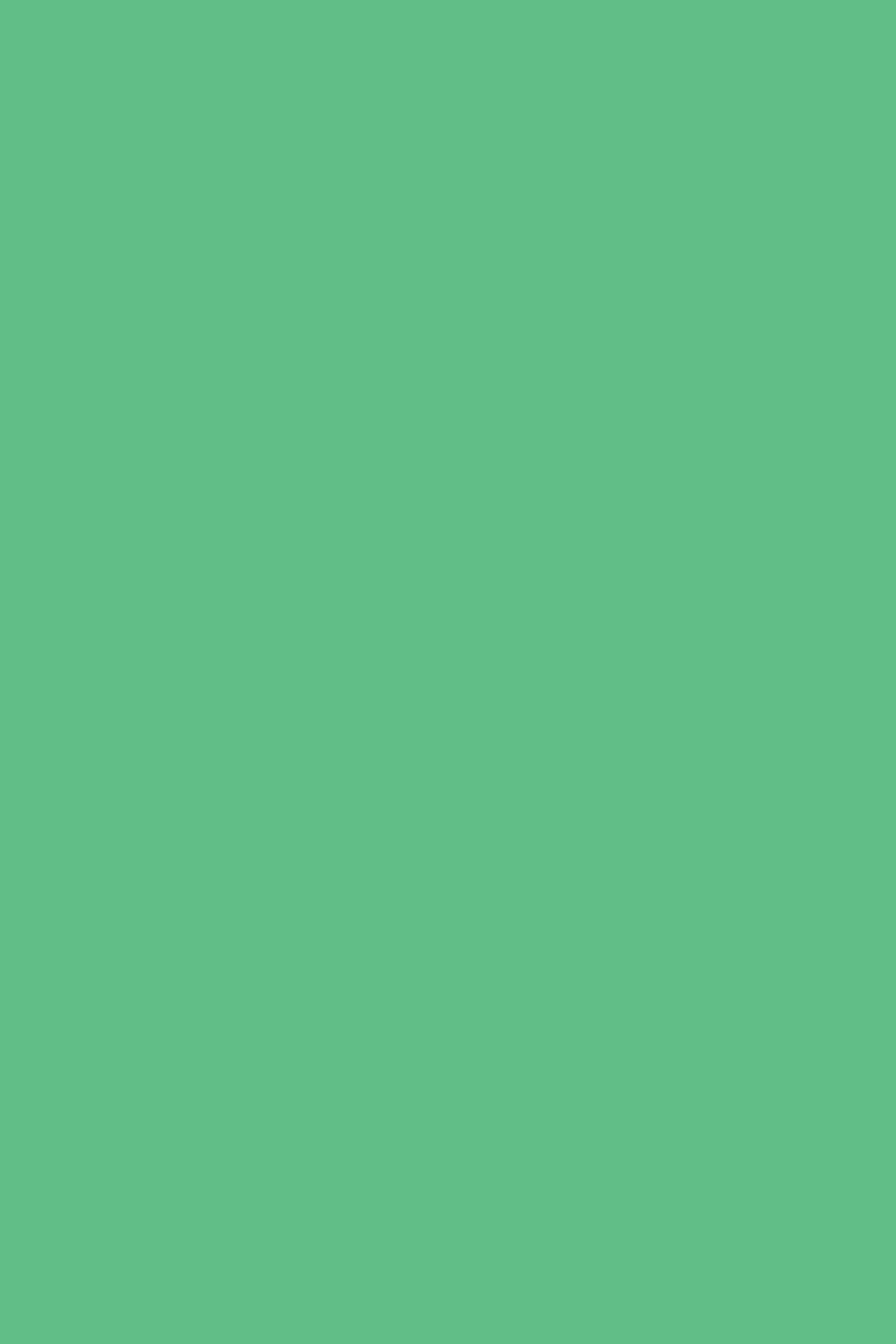 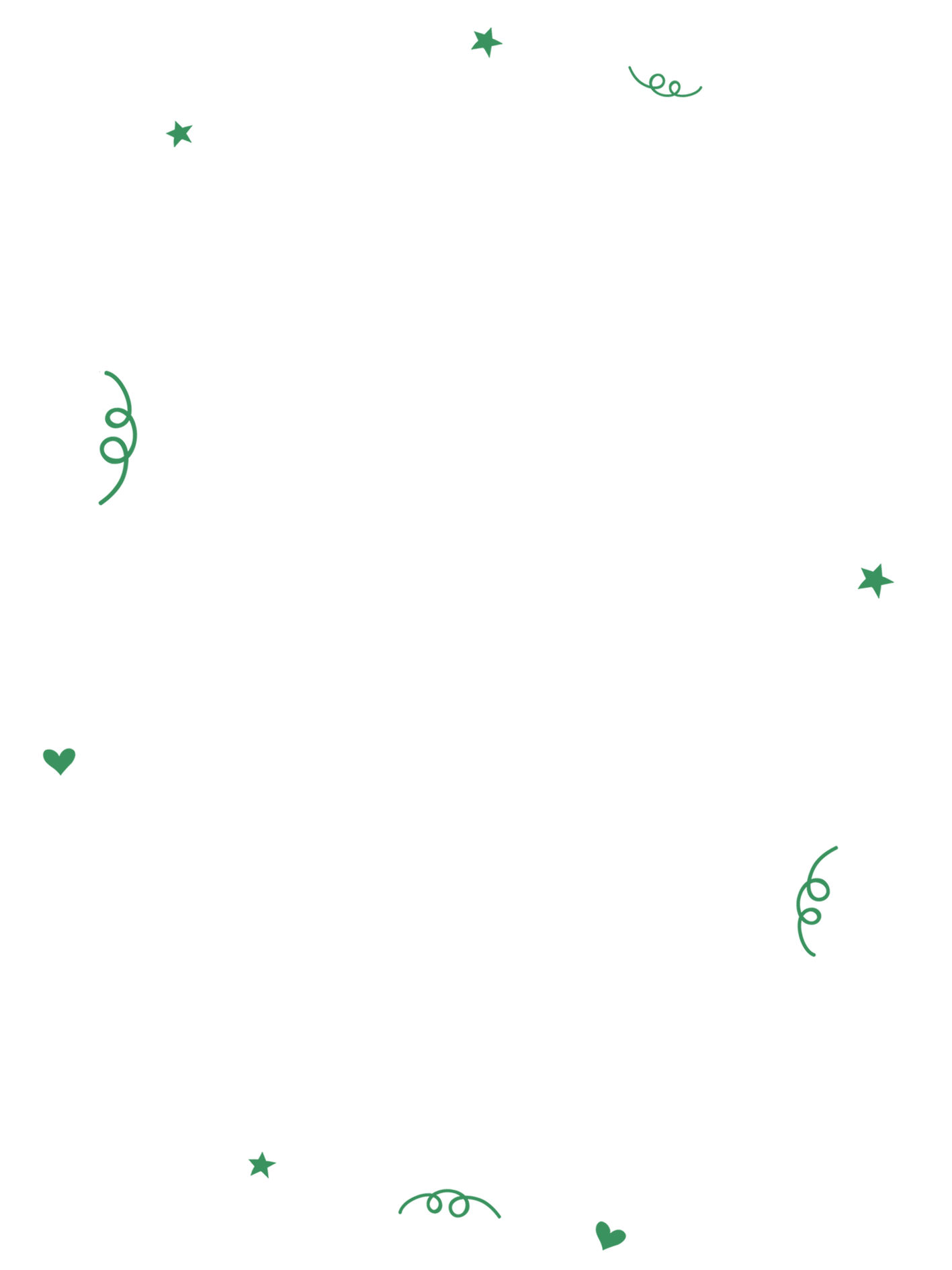 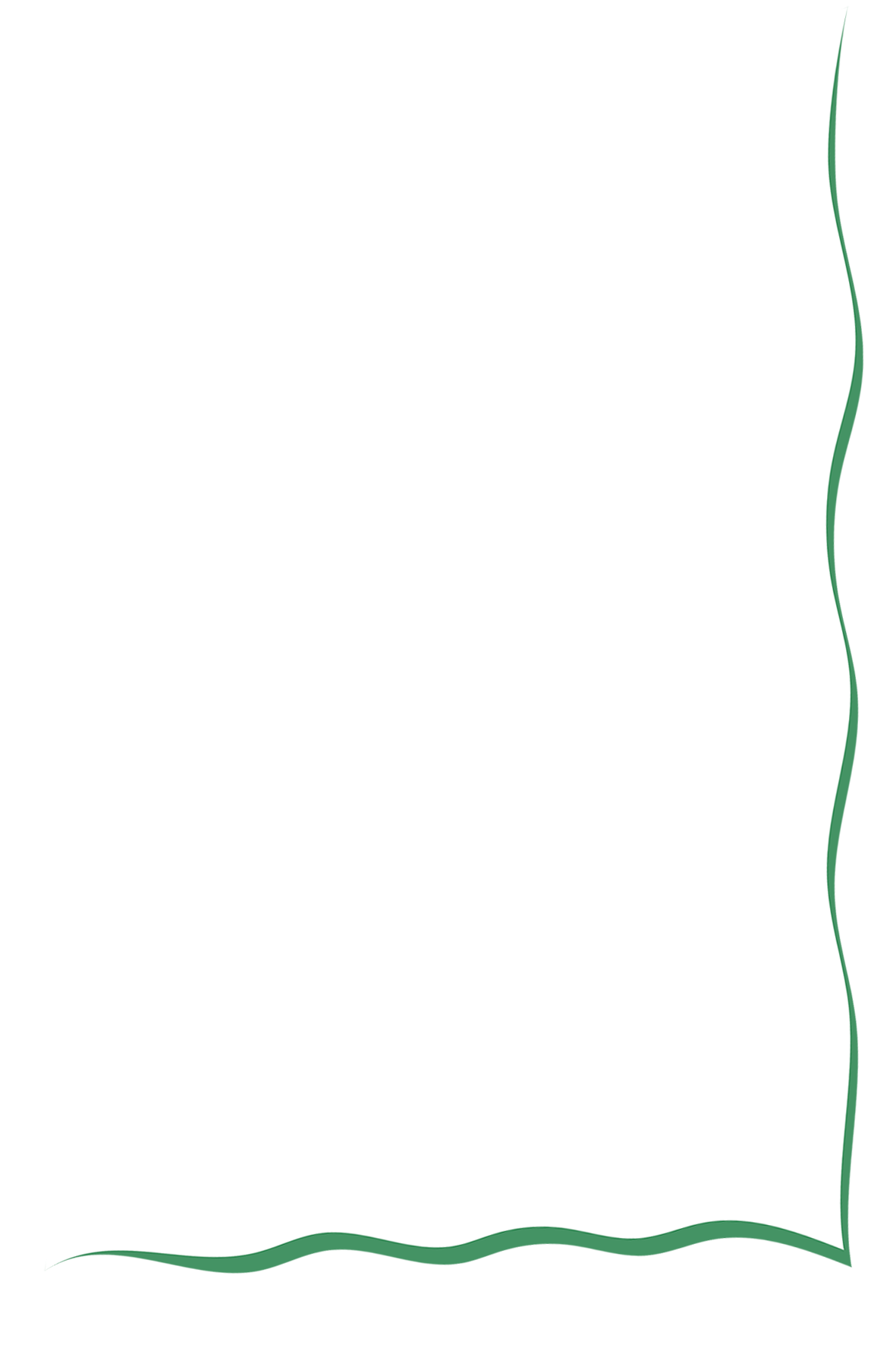 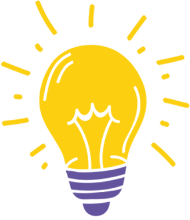 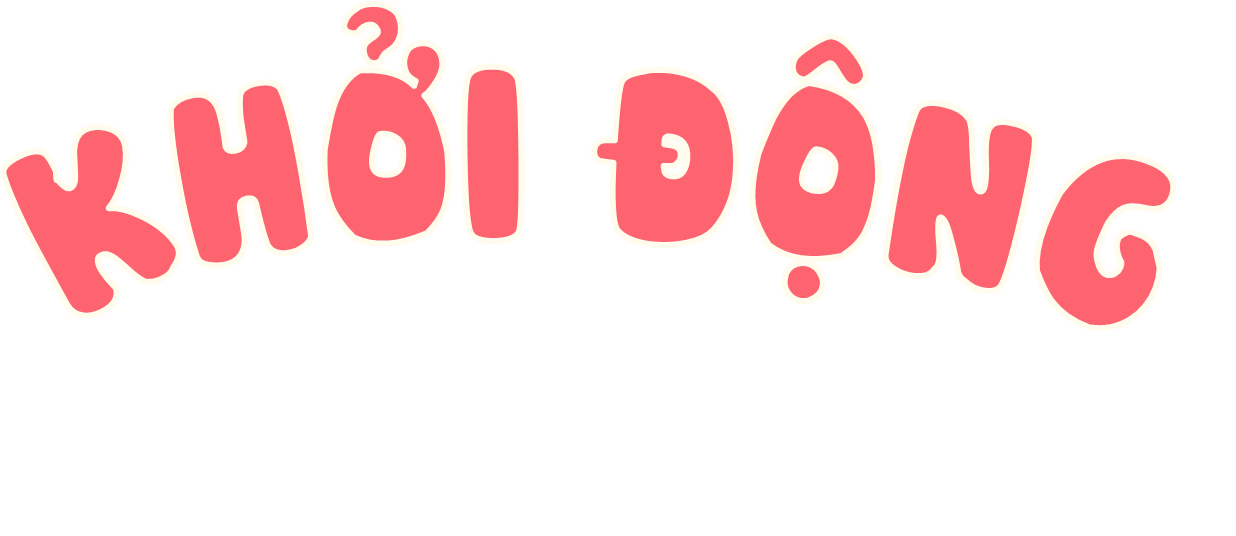 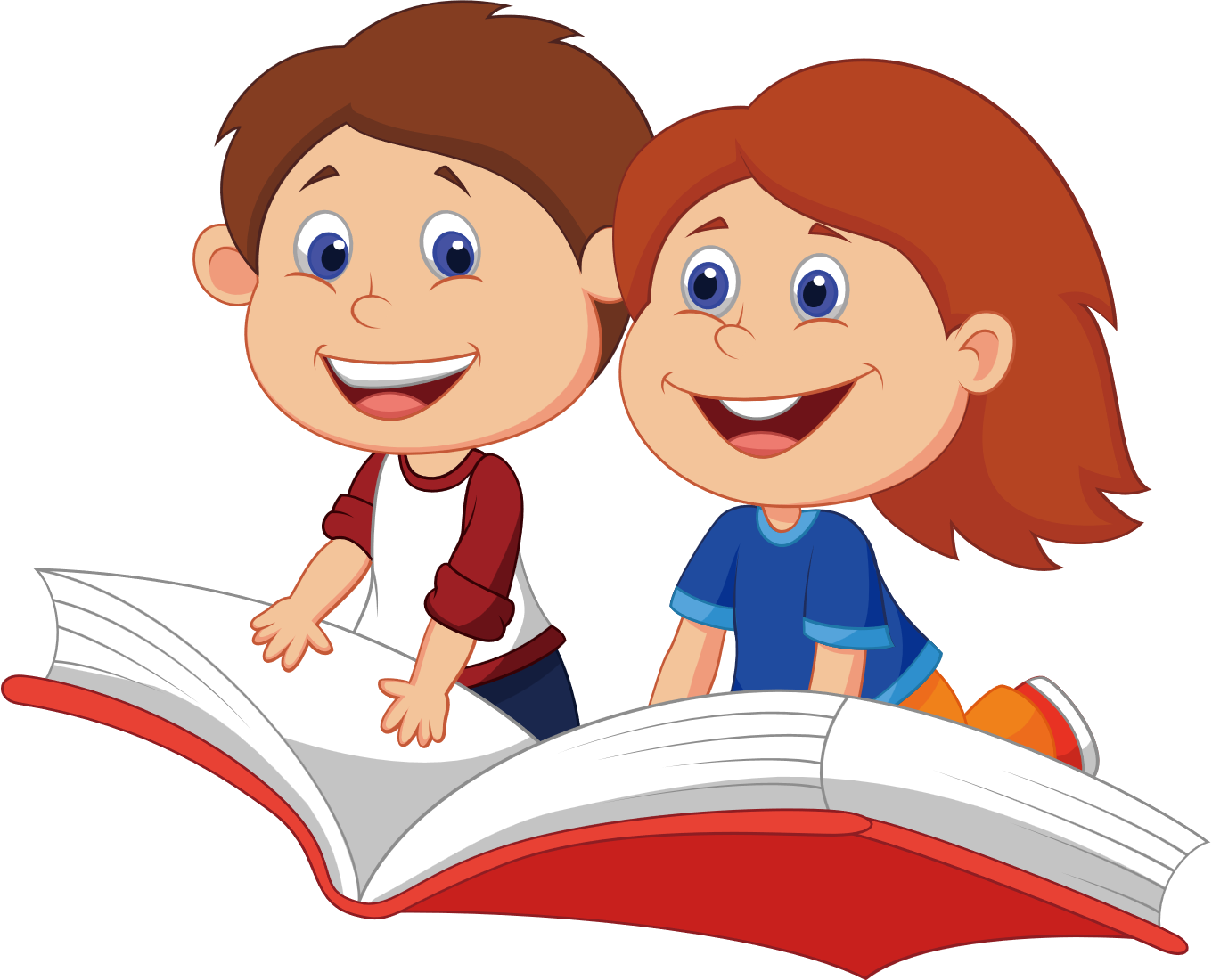 [Speaker Notes: Bài giảng được thiết kế bởi: Vũ HồngLH: FB Vũ Hồng | https://www.facebook.com/vuhong1972/ | hongvu7219@gmail.com]
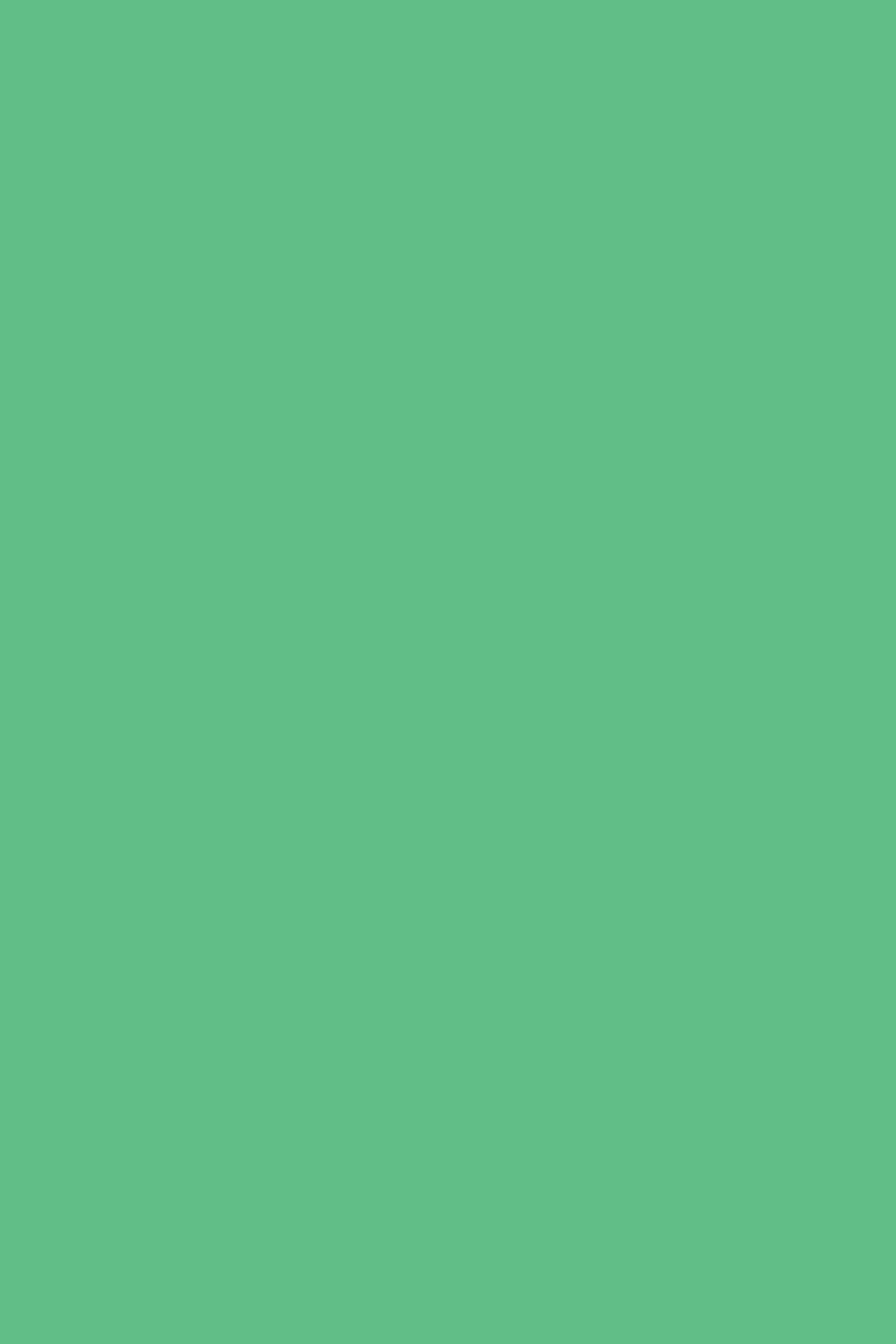 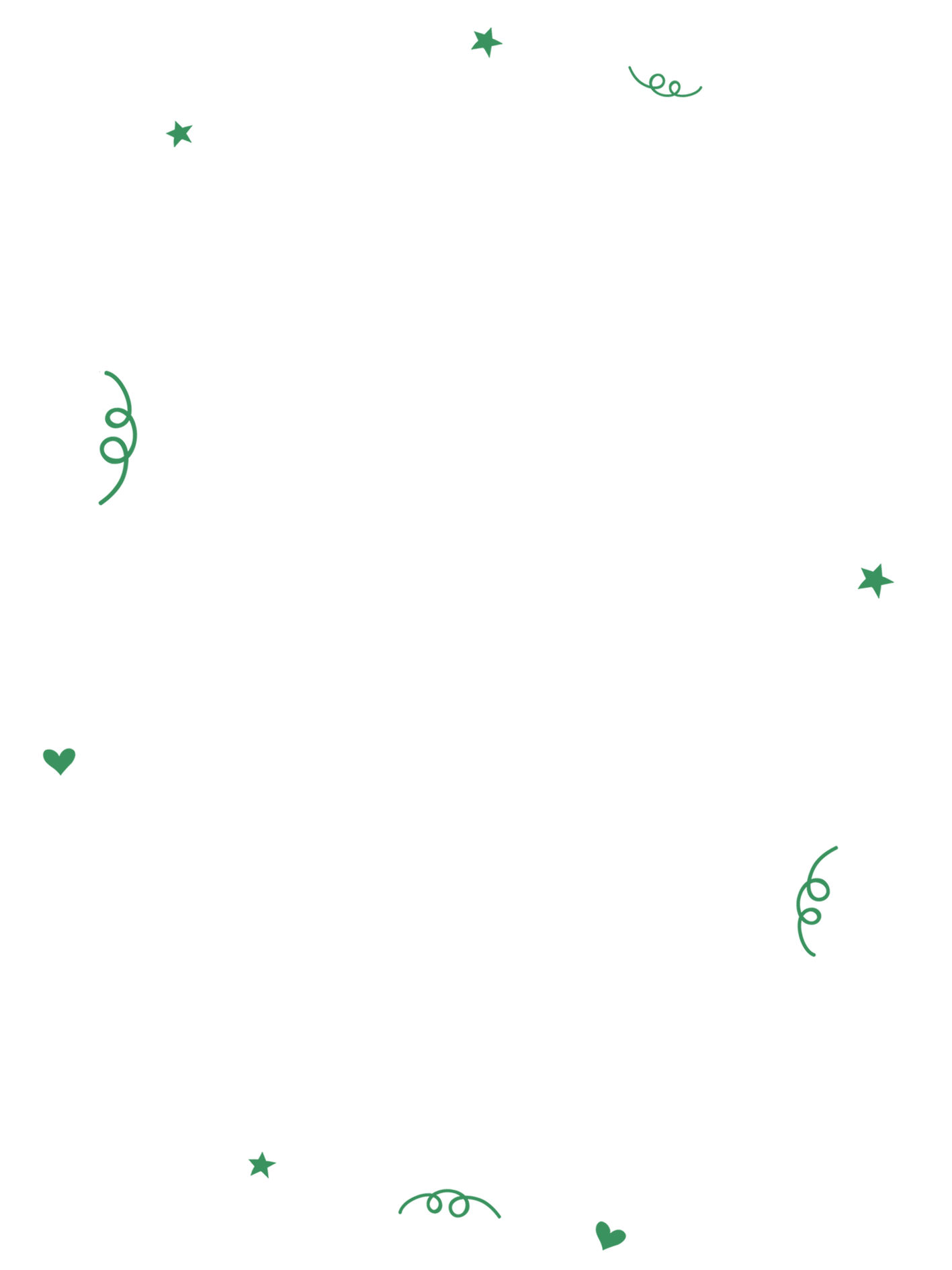 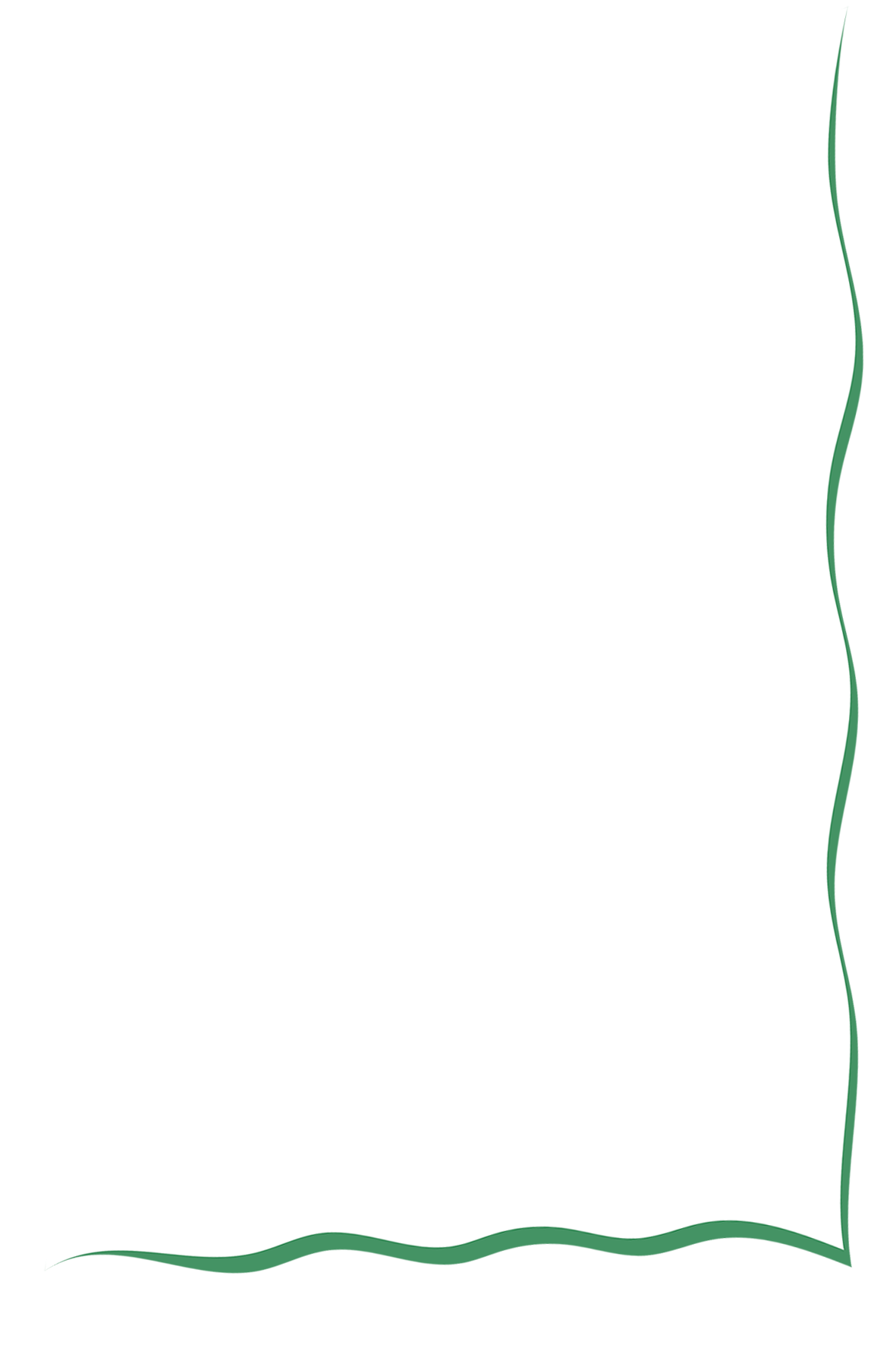 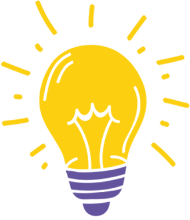 Các nhân vật trong bài đã thể hiện mình yêu lao động như thế nào?
Các nhân vật trong bài đã thể hiện mình yêu lao động: Làm việc theo khả năng của mình (Bà thì quét sân to còn em bé thì chăm lo quét nhà).
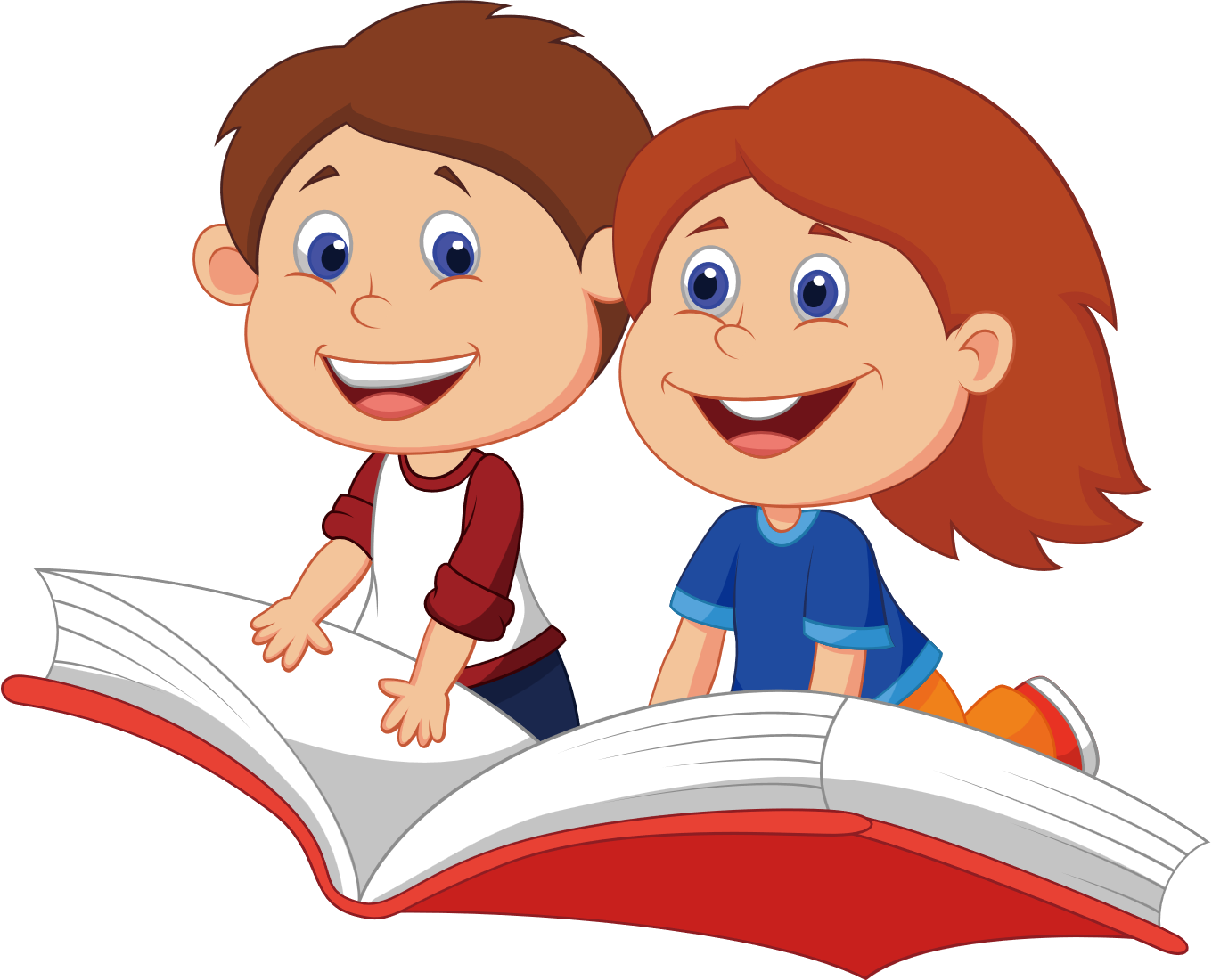 [Speaker Notes: Bài giảng được thiết kế bởi: Vũ HồngLH: FB Vũ Hồng | https://www.facebook.com/vuhong1972/ | hongvu7219@gmail.com]
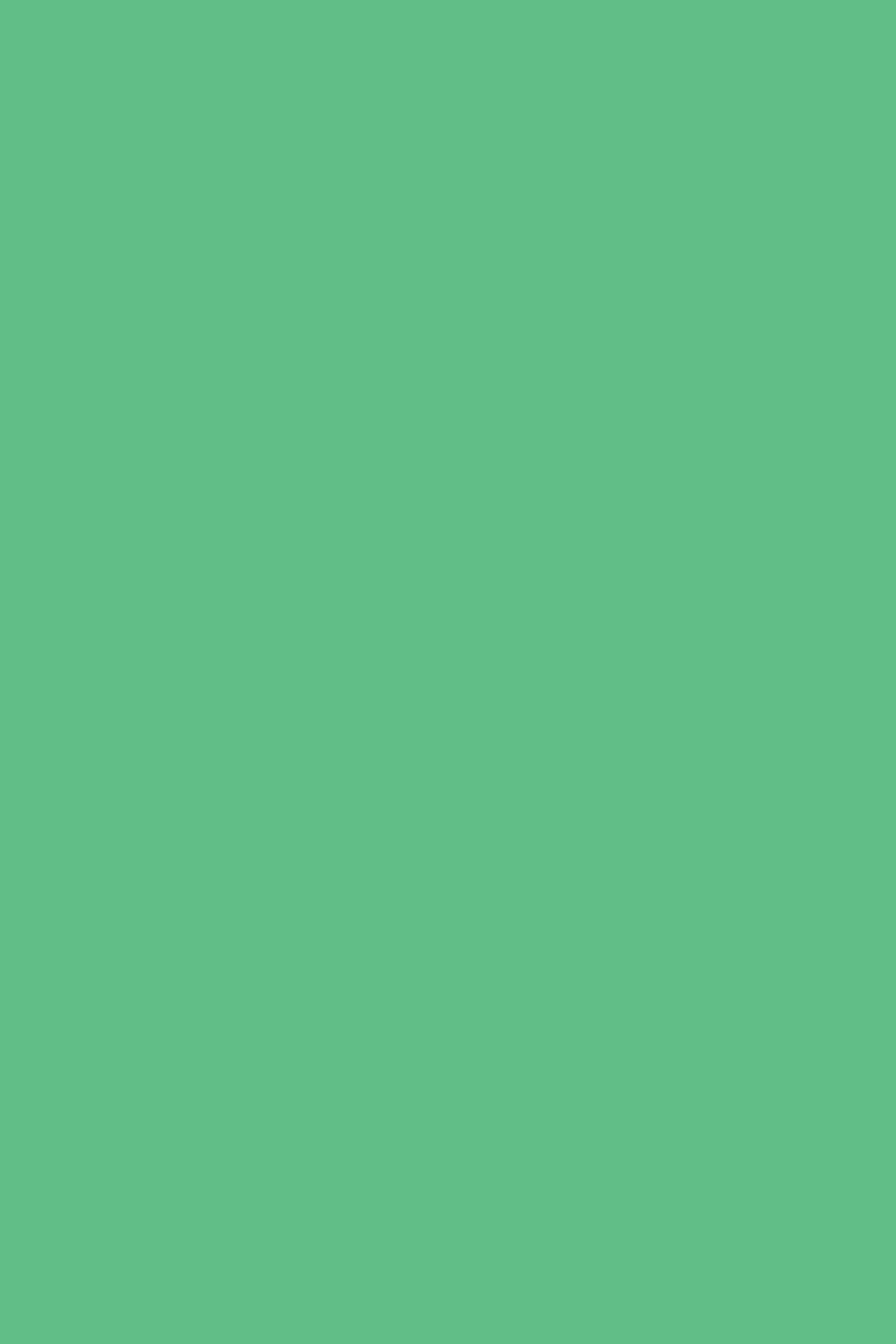 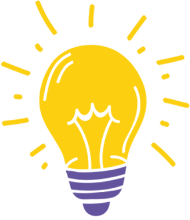 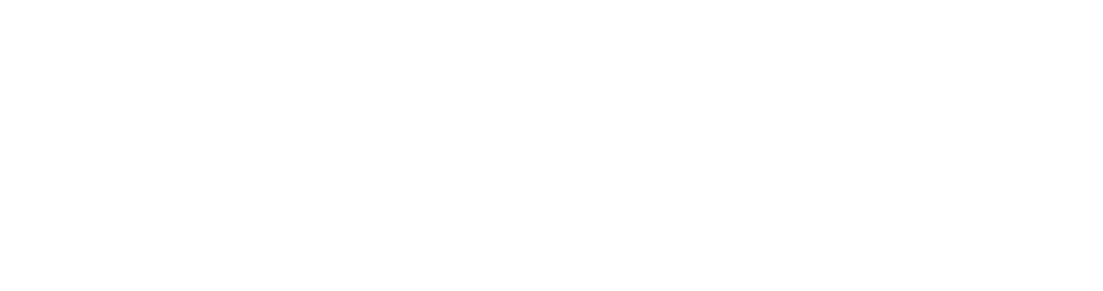 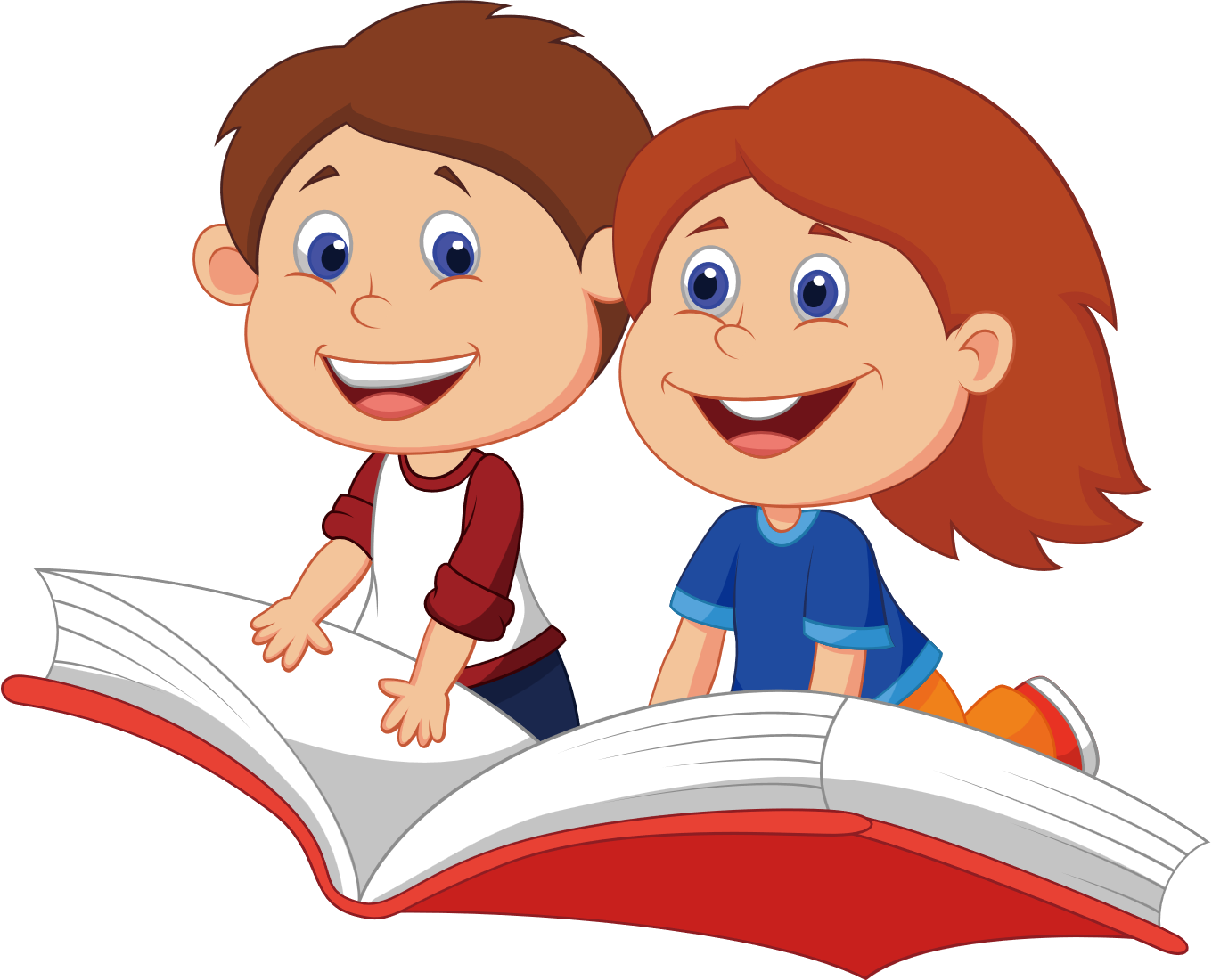 [Speaker Notes: Bài giảng được thiết kế bởi: Vũ HồngLH: FB Vũ Hồng | https://www.facebook.com/vuhong1972/ | hongvu7219@gmail.com]
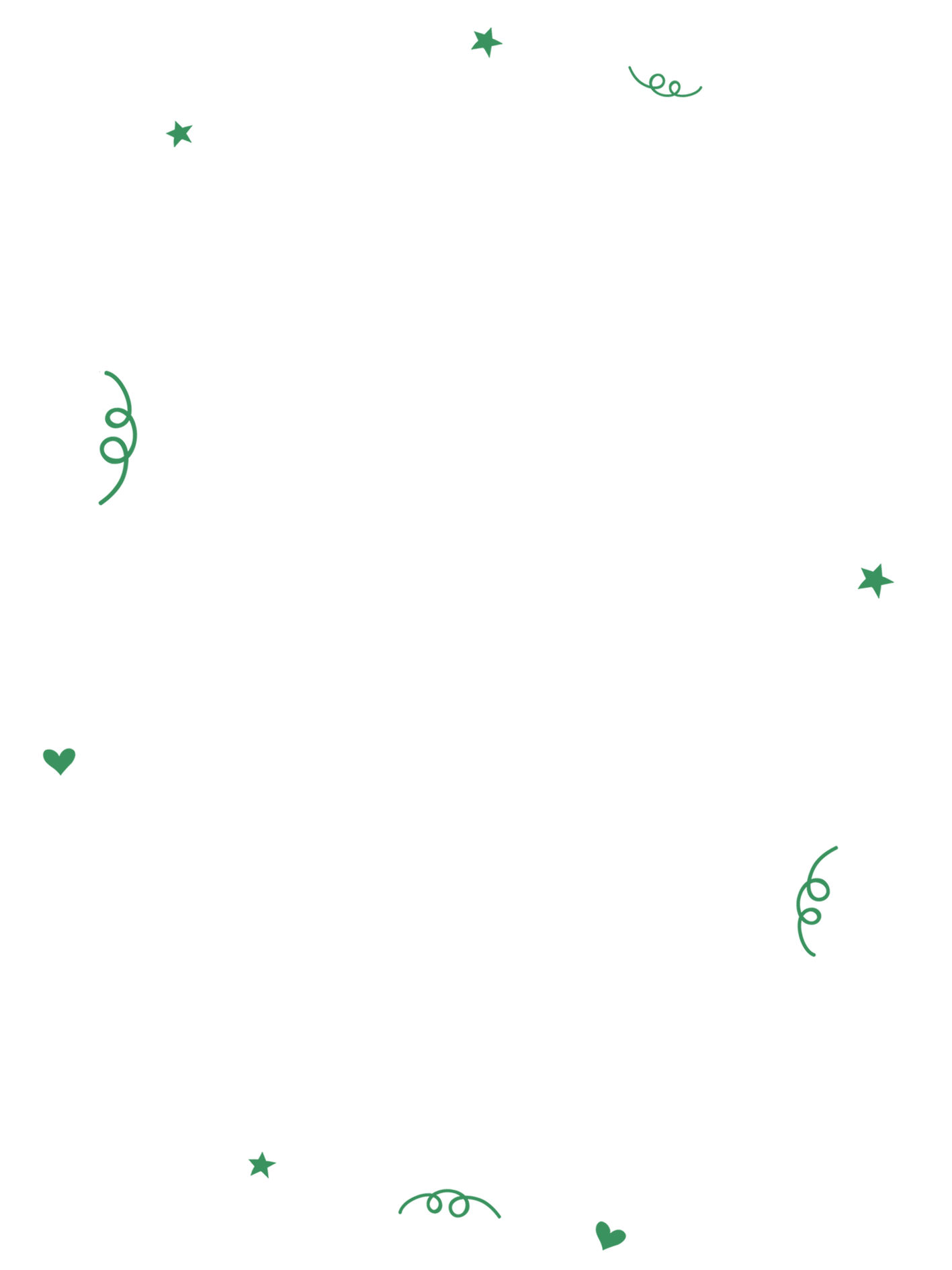 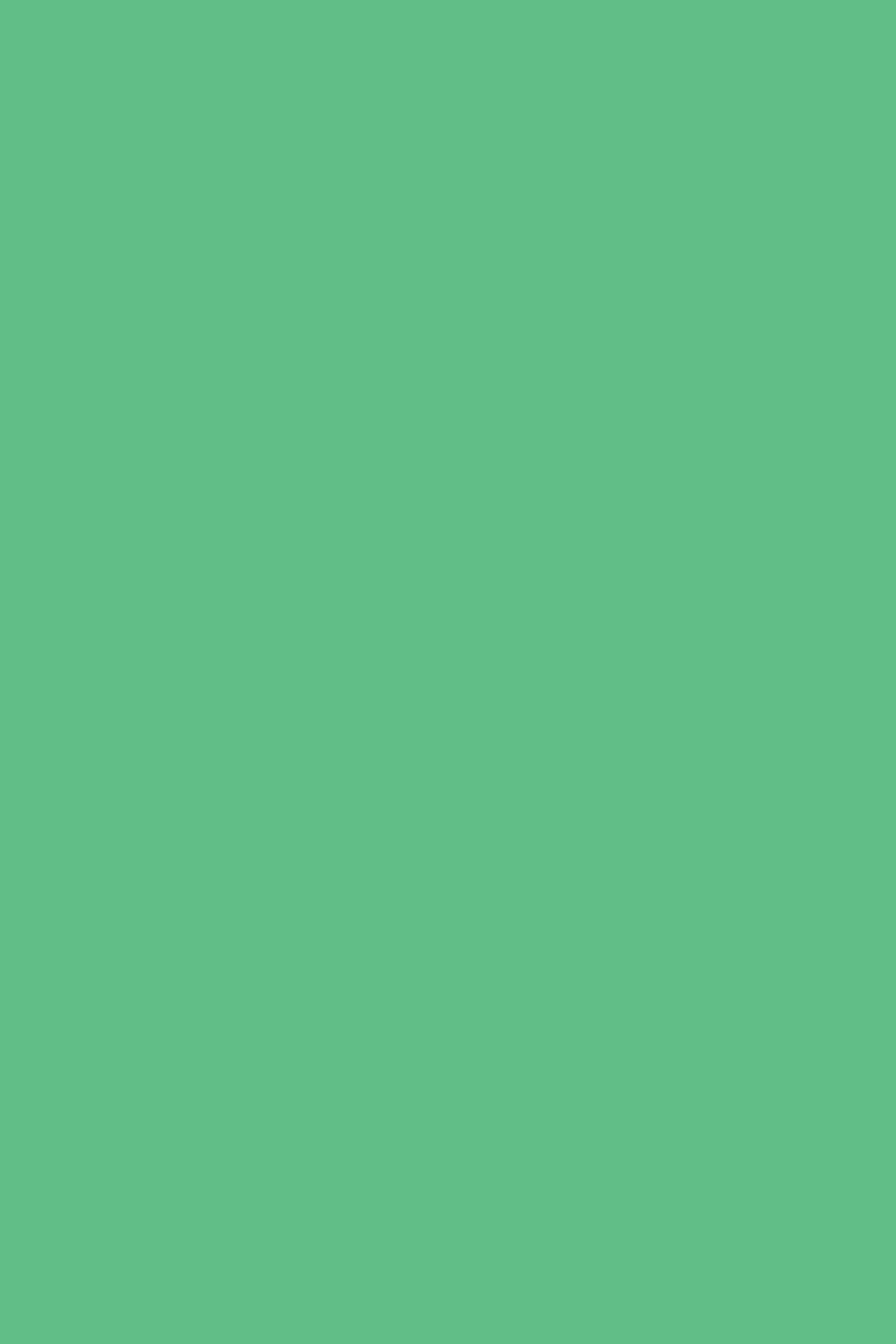 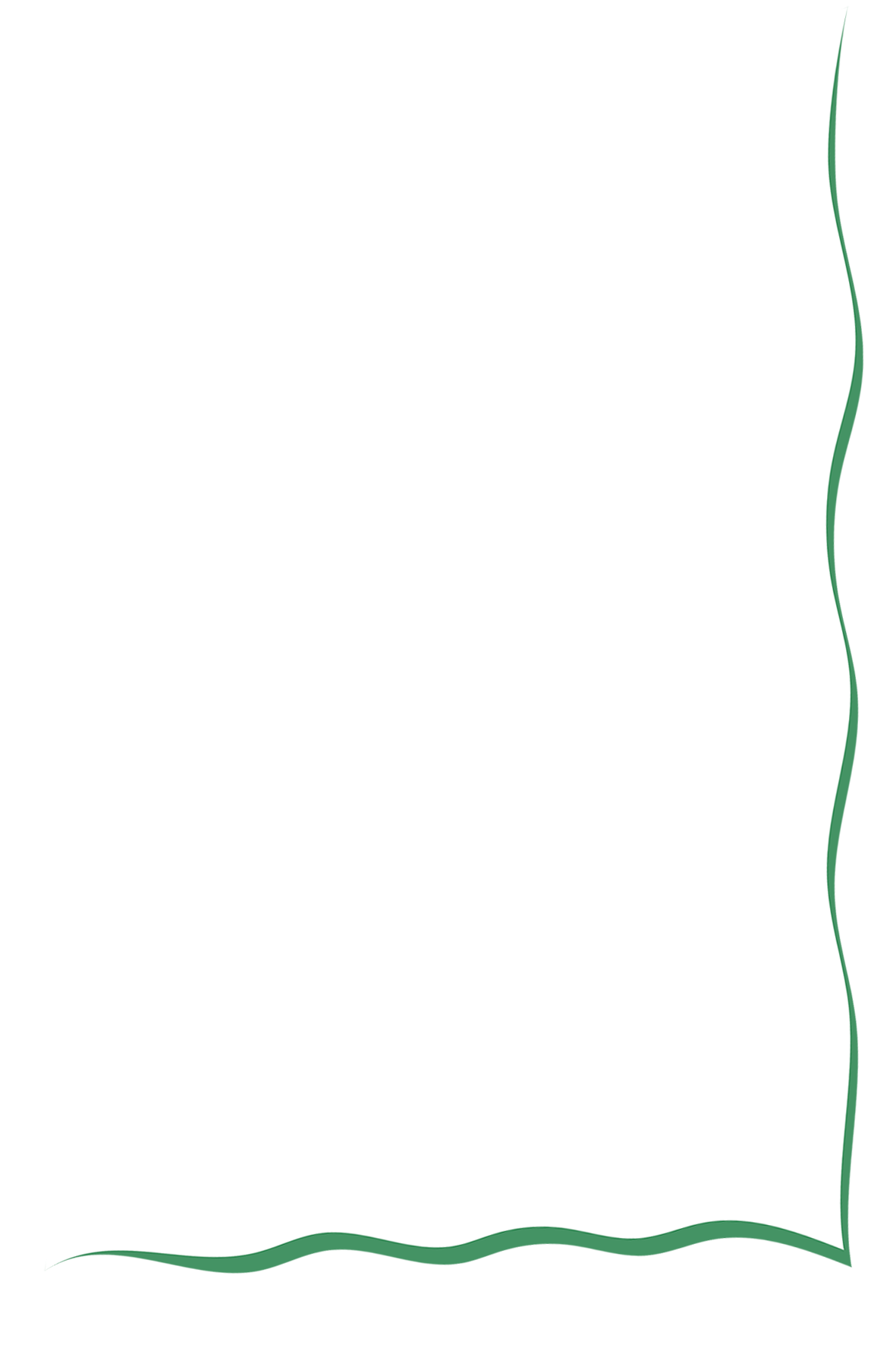 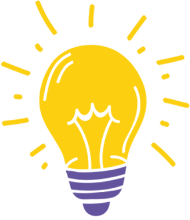 Hoạt động 1: Xác định hành vi, việc làm thể hiện sự tích cực, tự giác trong lao động.
Nhiệm vụ: Đọc những hành vi, việc làm được nêu trong sách giáo khoa.
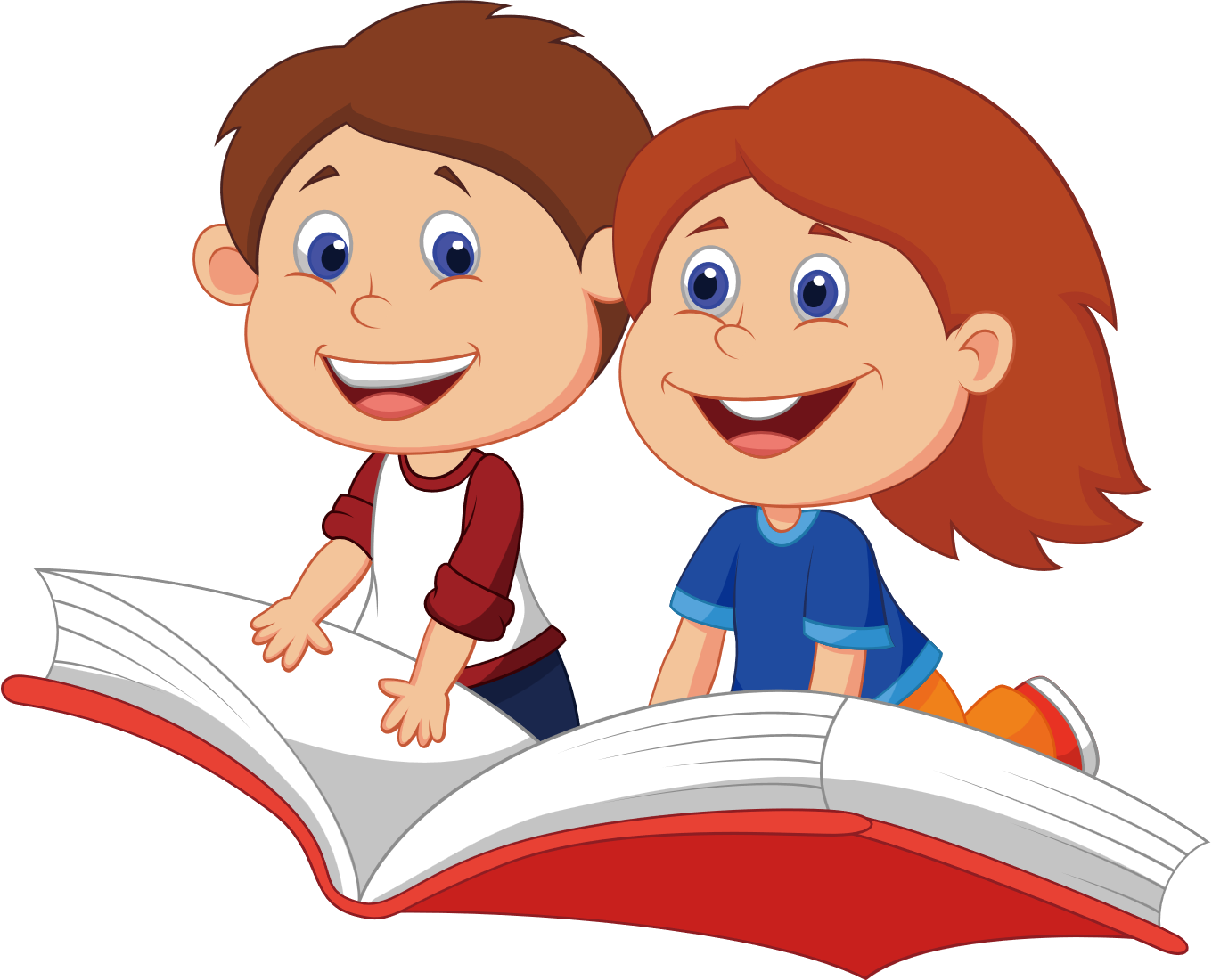 [Speaker Notes: Bài giảng được thiết kế bởi: Vũ HồngLH: FB Vũ Hồng | https://www.facebook.com/vuhong1972/ | hongvu7219@gmail.com]
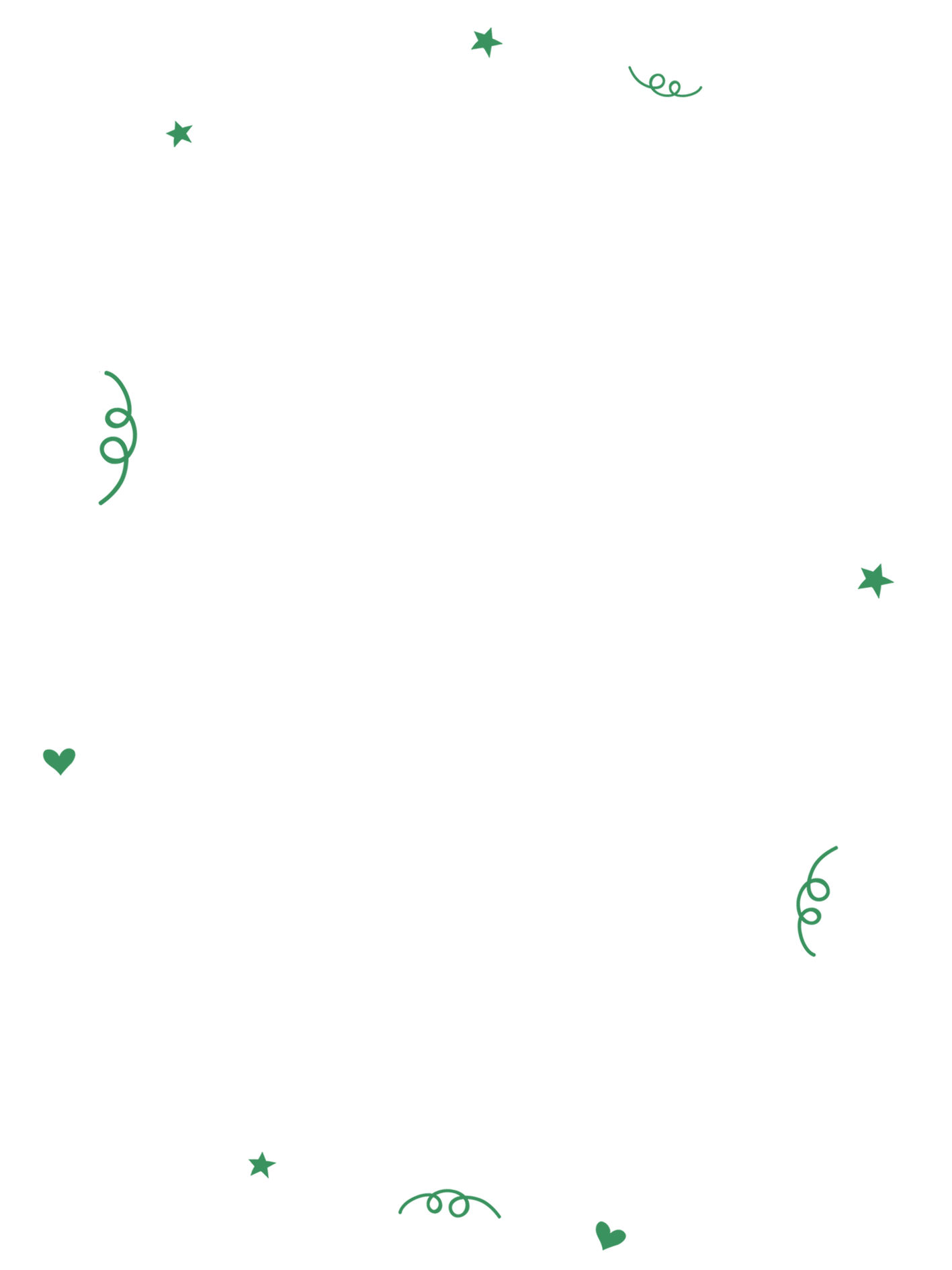 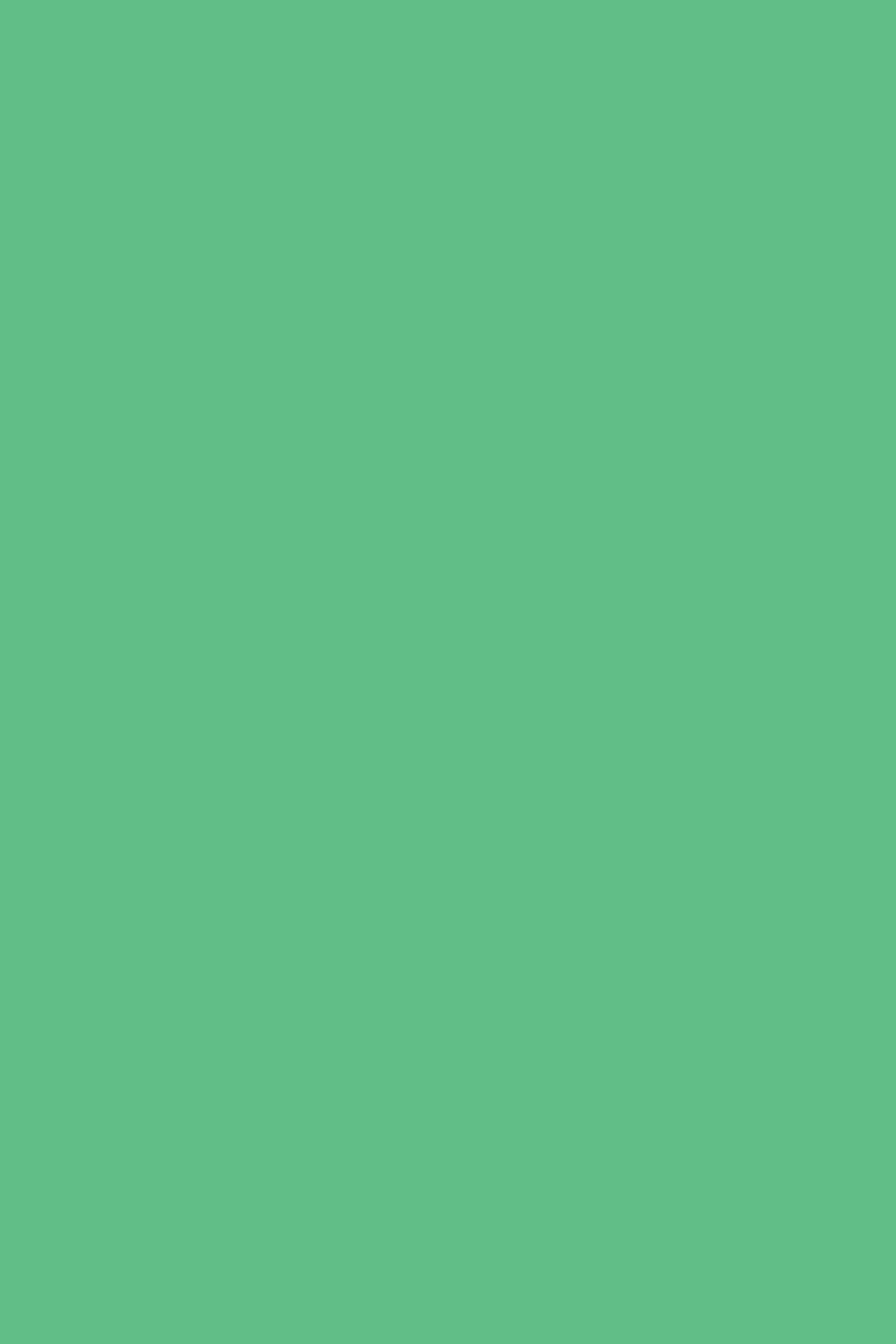 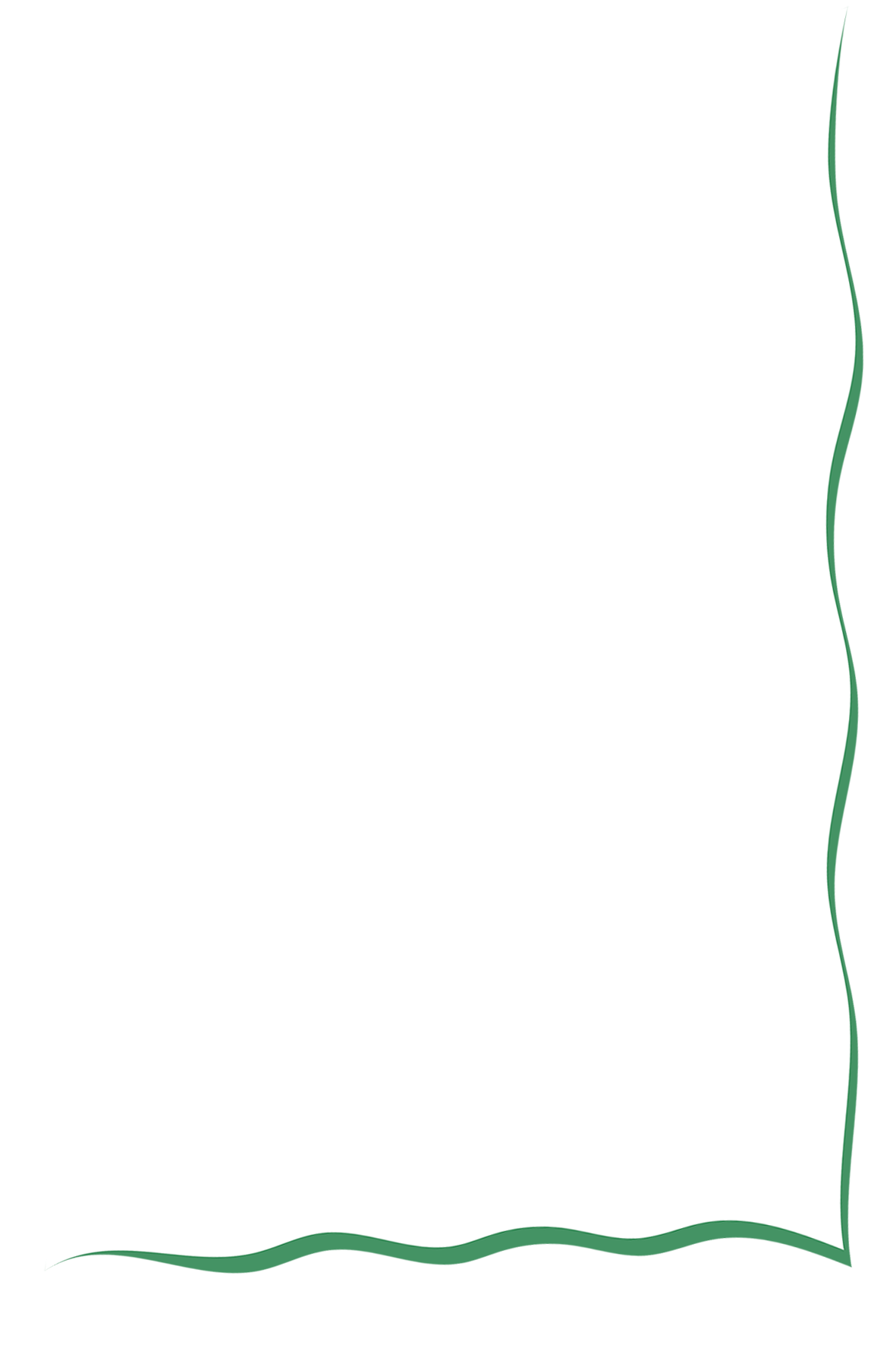 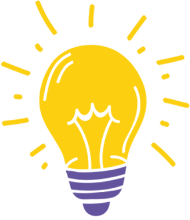 a. Khi được bố mẹ giao việc gì, Thanh thường lấy lí do bận học bài để không làm.
b. Tài tham gia đầy đủ và nhiệt tình các buổi lao động tại sân trường.
c. Ngoài giờ học ở trường và ở nhà, Phụng thường giúp mẹ bán hàng ngoài chợ.
d. Khi tới lượt mình trực nhật, Bắc thường tìm lí do để đi muộn
e. Khi thực hiện công việc trong nhóm, Đạt luôn tranh làm những công việc nhẹ nhàng nhất
g. Nhà có vườn rộng, Hiền xin bố mẹ mua đàn gả về để nuôi.
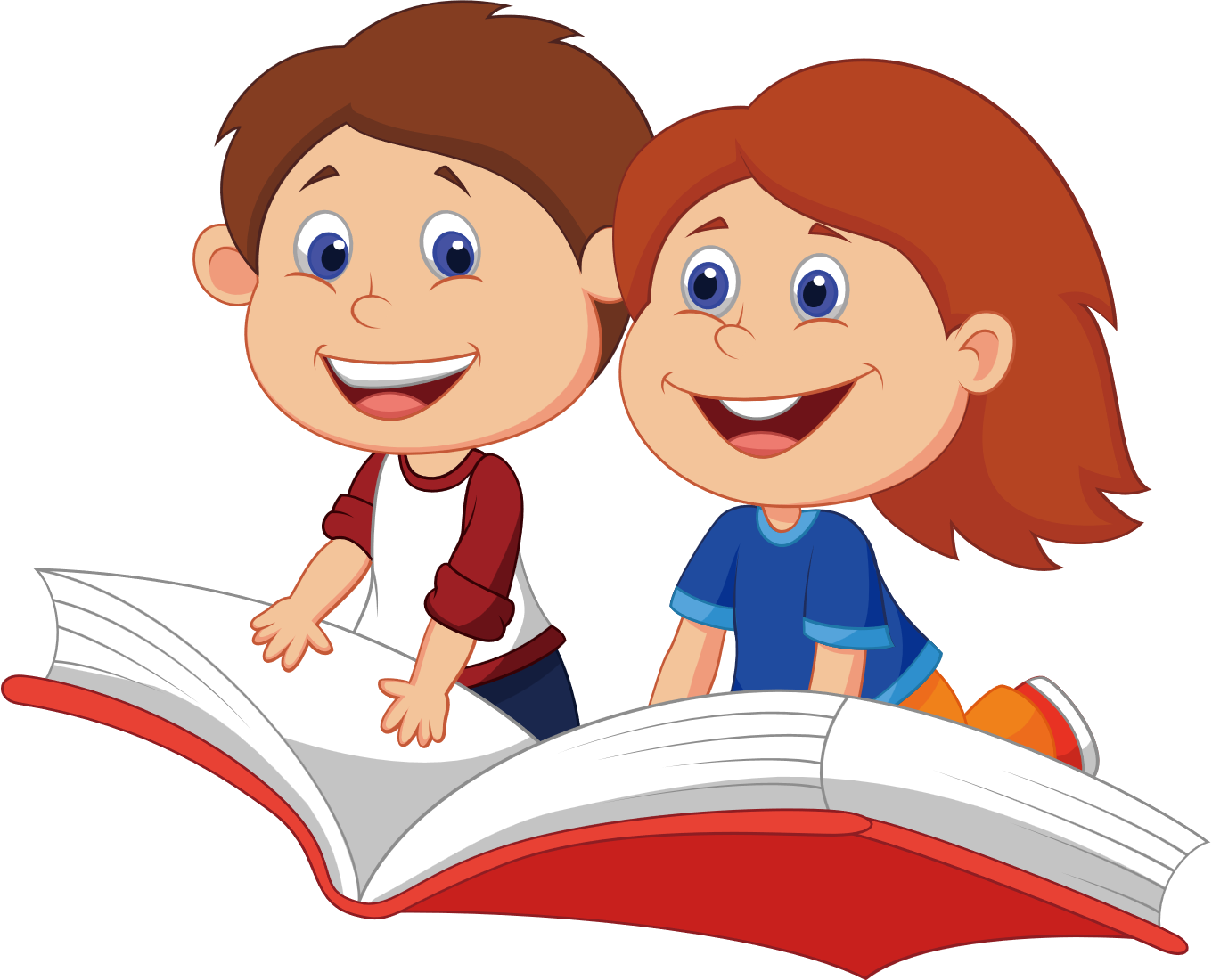 [Speaker Notes: Bài giảng được thiết kế bởi: Vũ HồngLH: FB Vũ Hồng | https://www.facebook.com/vuhong1972/ | hongvu7219@gmail.com]
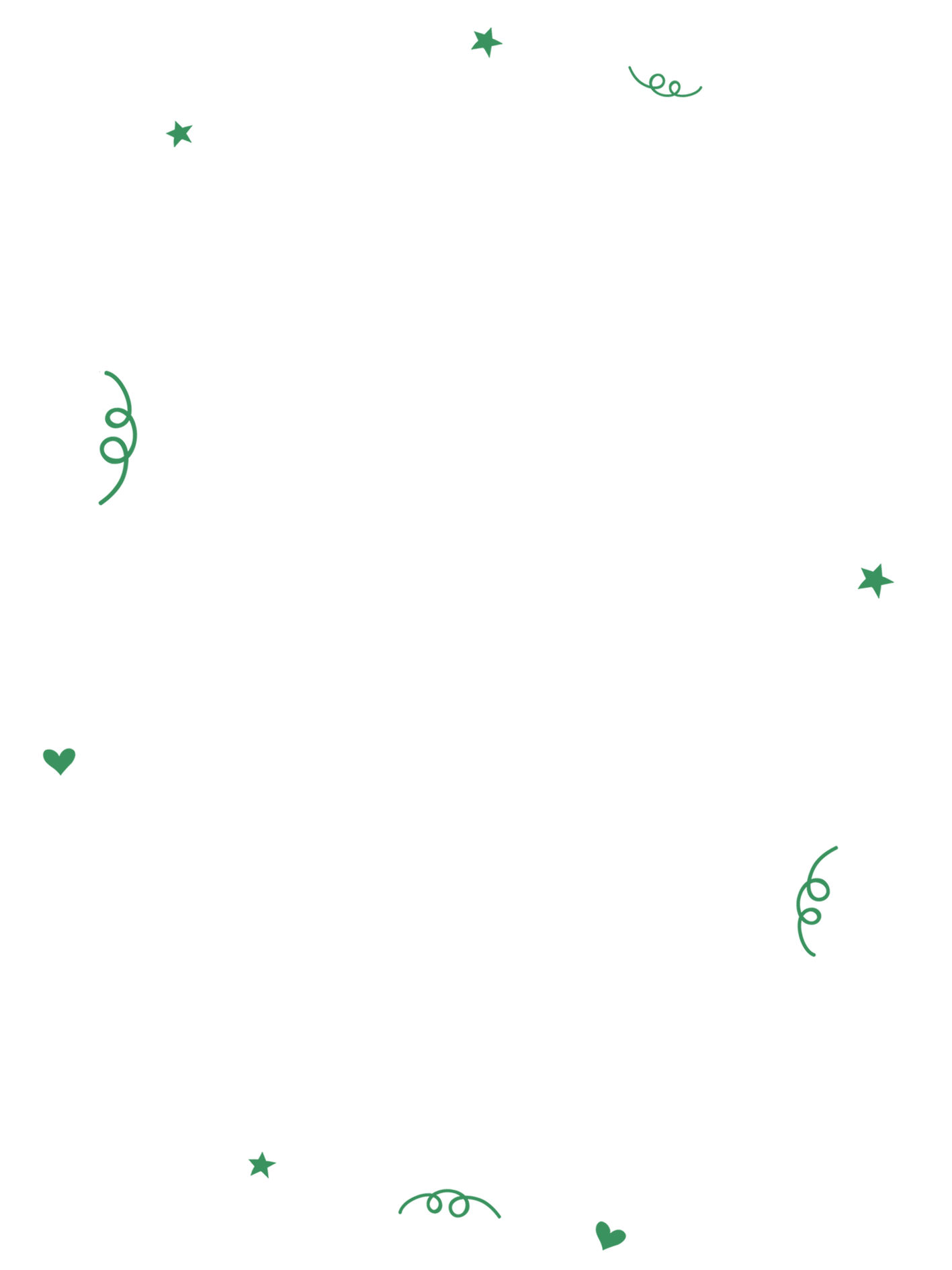 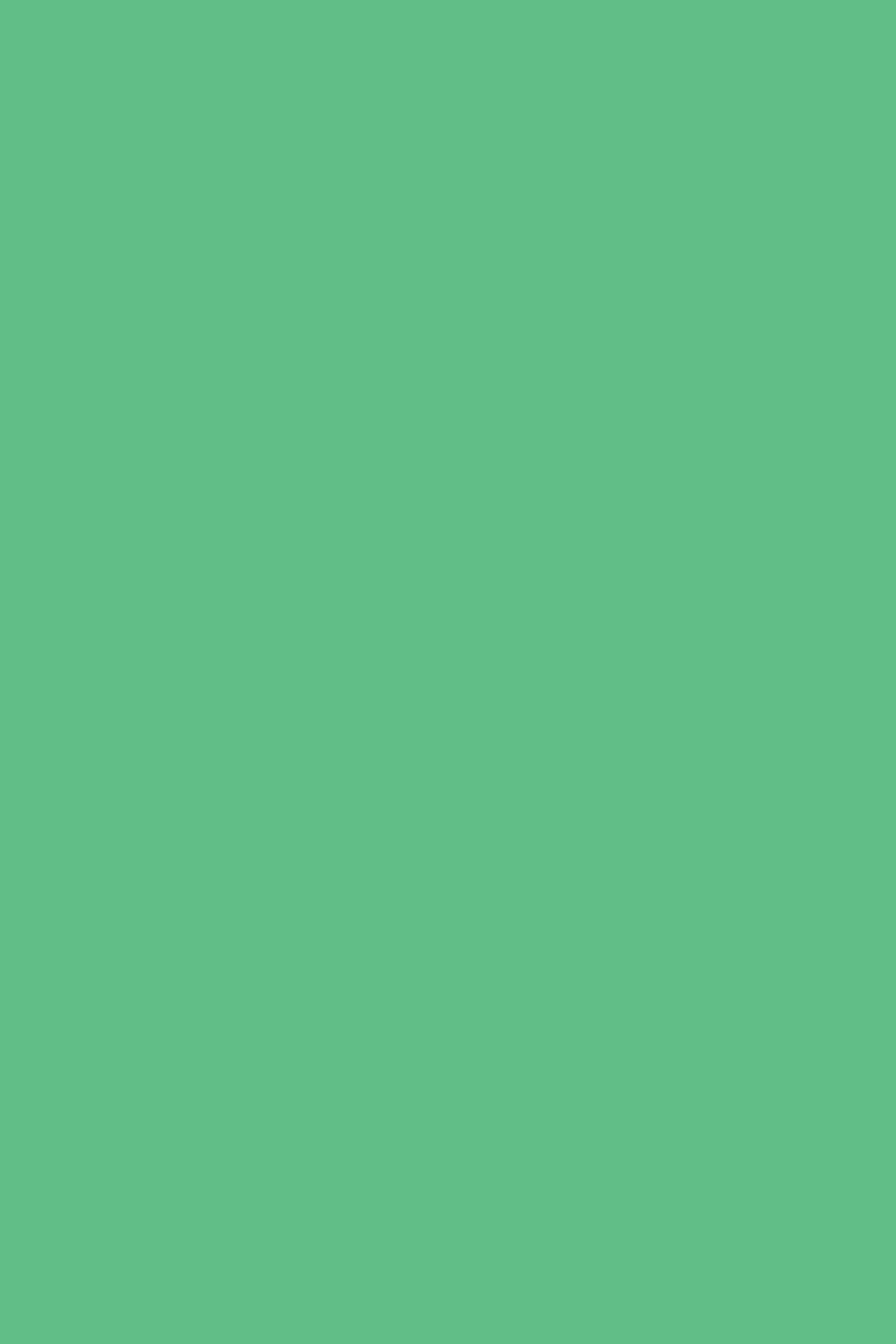 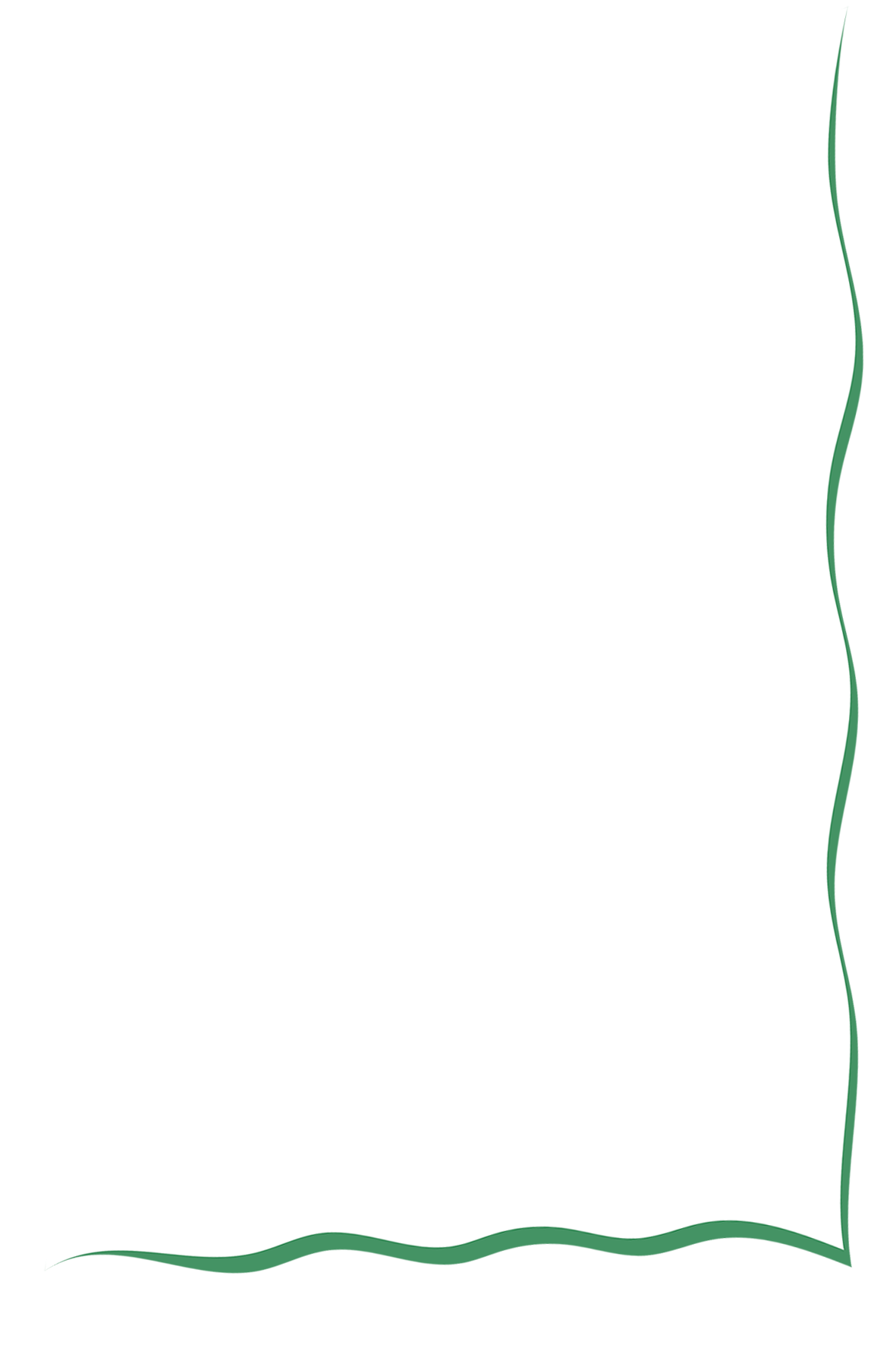 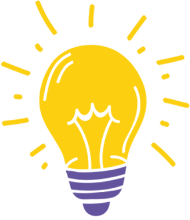 Các hành vi, việc làm tích cực, tham gia lao động là:
b. Tài tham gia đầy đủ và nhiệt tình các buổi lao động tại sân trường.
c. Ngoài giờ học ở trường và ở nhà, Phụng thường giúp mẹ bán hàng ngoài chợ.
g. Nhà có vườn rộng, Hiền xin bố mẹ mua đàn gả về để nuôi.
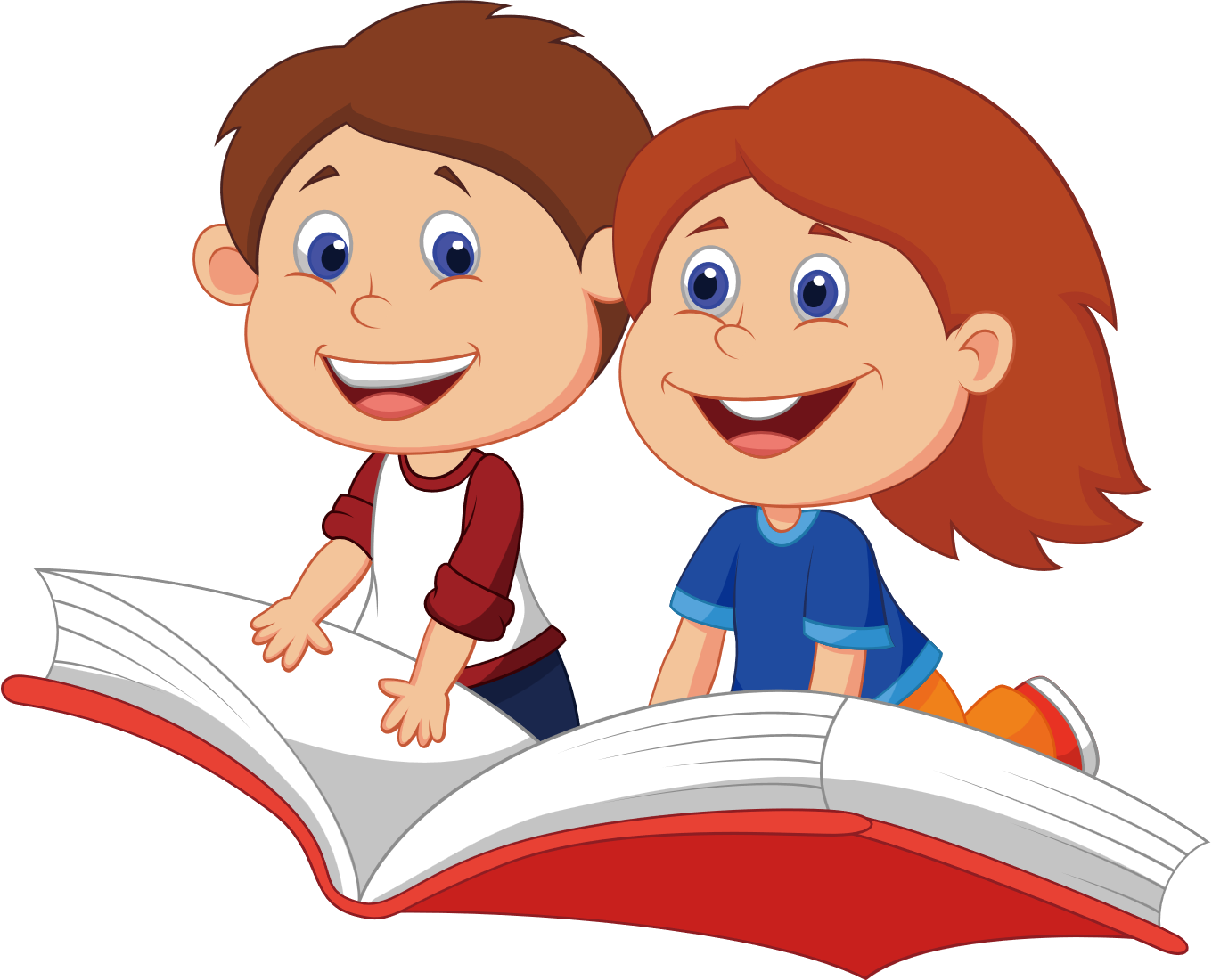 [Speaker Notes: Bài giảng được thiết kế bởi: Vũ HồngLH: FB Vũ Hồng | https://www.facebook.com/vuhong1972/ | hongvu7219@gmail.com]
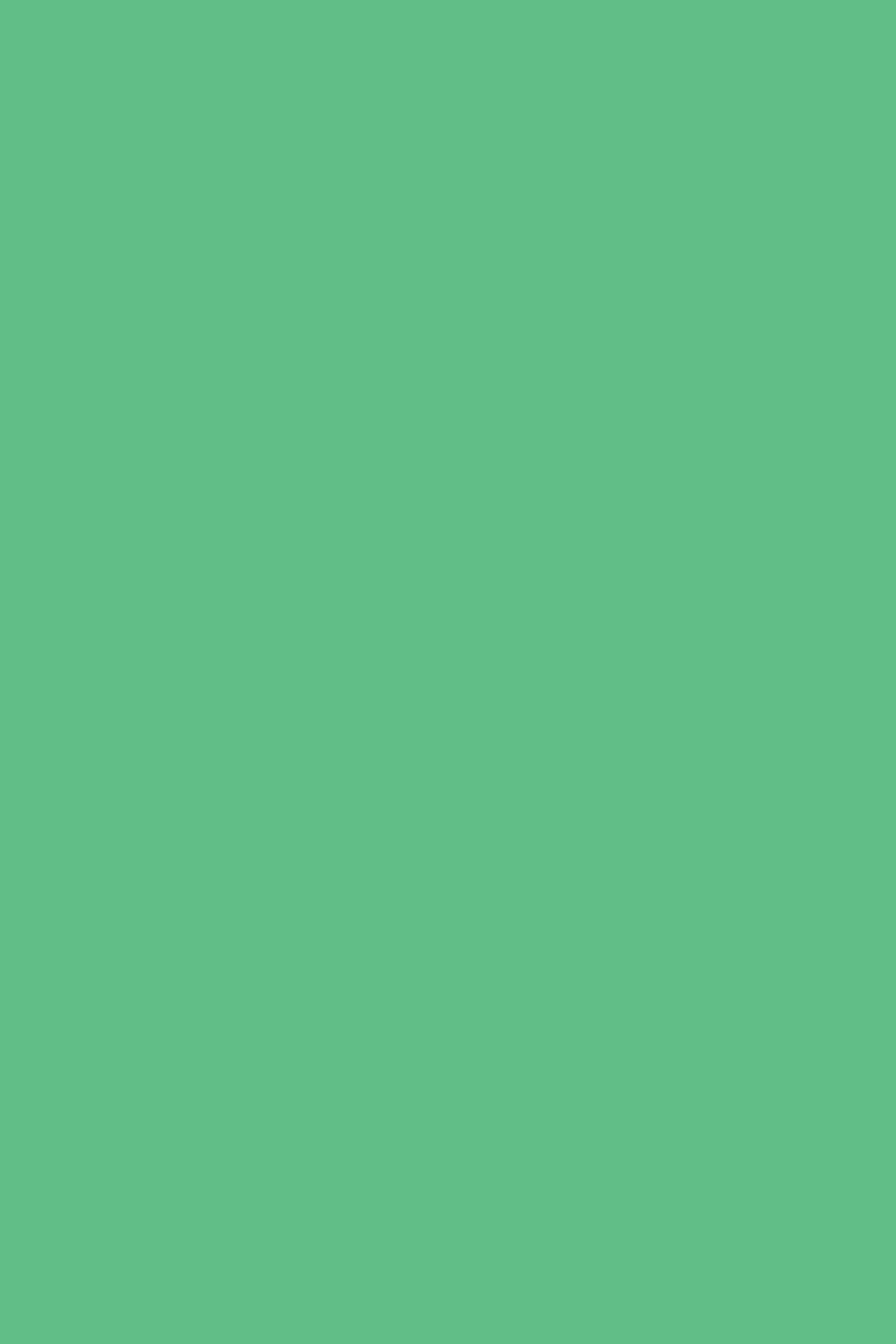 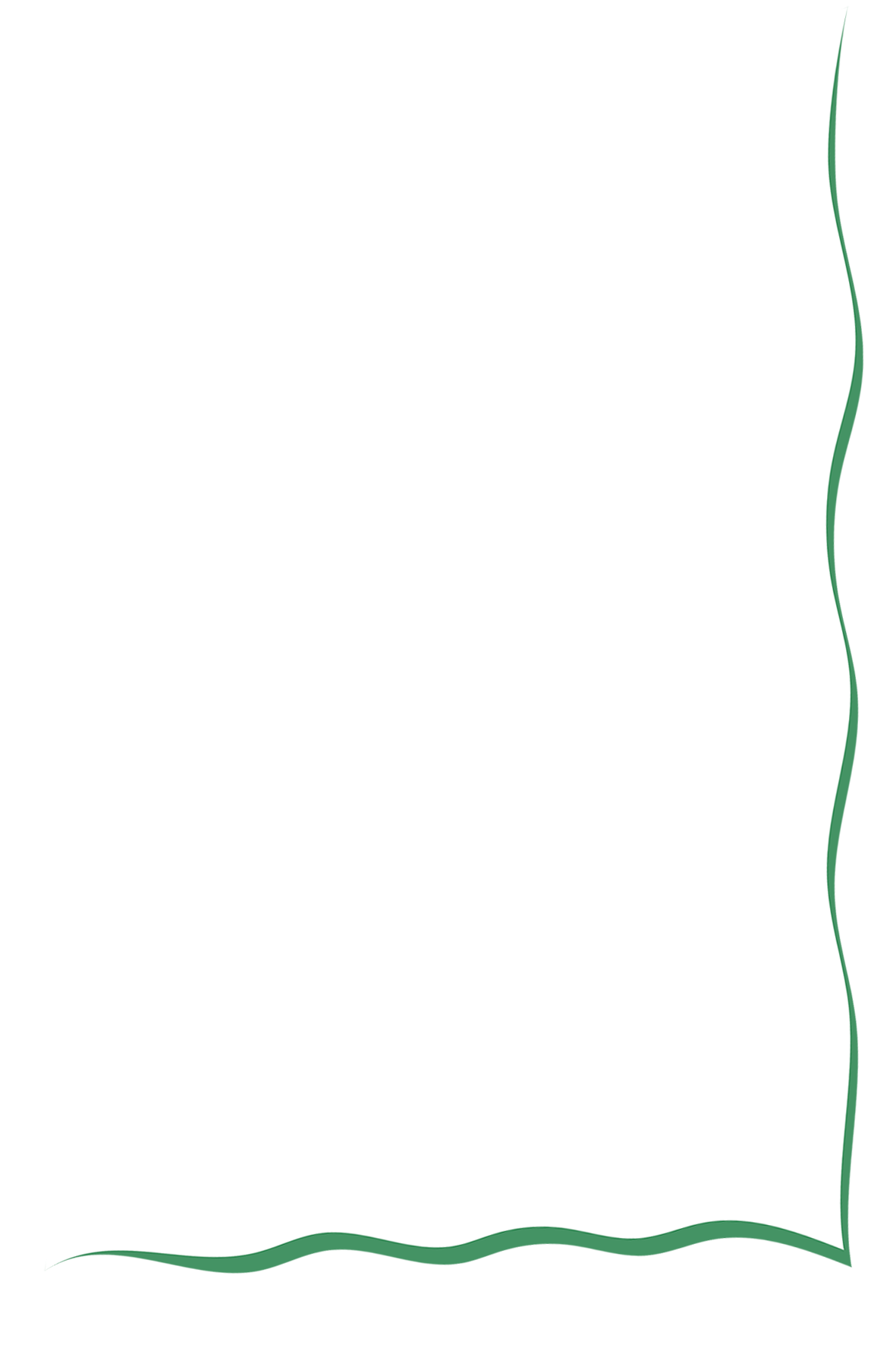 Hoạt động 2: Bày tỏ ý kiến
Nhiệm vụ: HS thảo luận nhóm 2, cùng nhau trao đổi và đưa ra ý kiến đồng tình hay không đồng tình với lời nói và việc làm trong tình huống sau:
a. Trong buổi học đầu tiên của lớp 4B, khi nghe bạn Hưng giới thiệu bố mình là phụ bếp, Bình và Kiên cho rằng nghề đó không quan trọng như những nghề bác sĩ, kĩ sư mà bố mẹ các bạn ấy đang làm.
b. Thu chỉ tự giác và tích cực làm những công việc gia đình mà bố mẹ thưởng tiền, con những việc không có tiền thưởng em chỉ làm một cách qua loa.
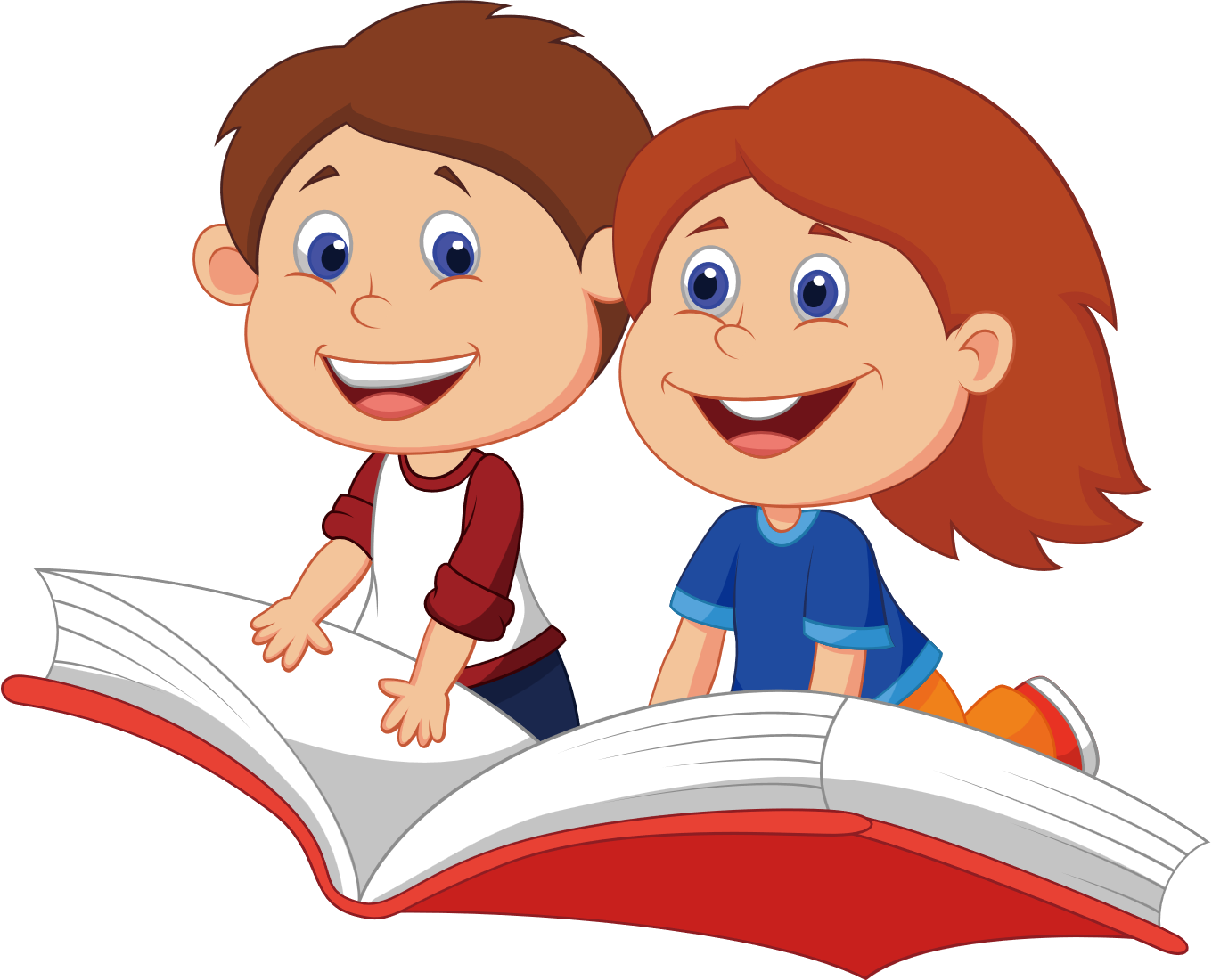 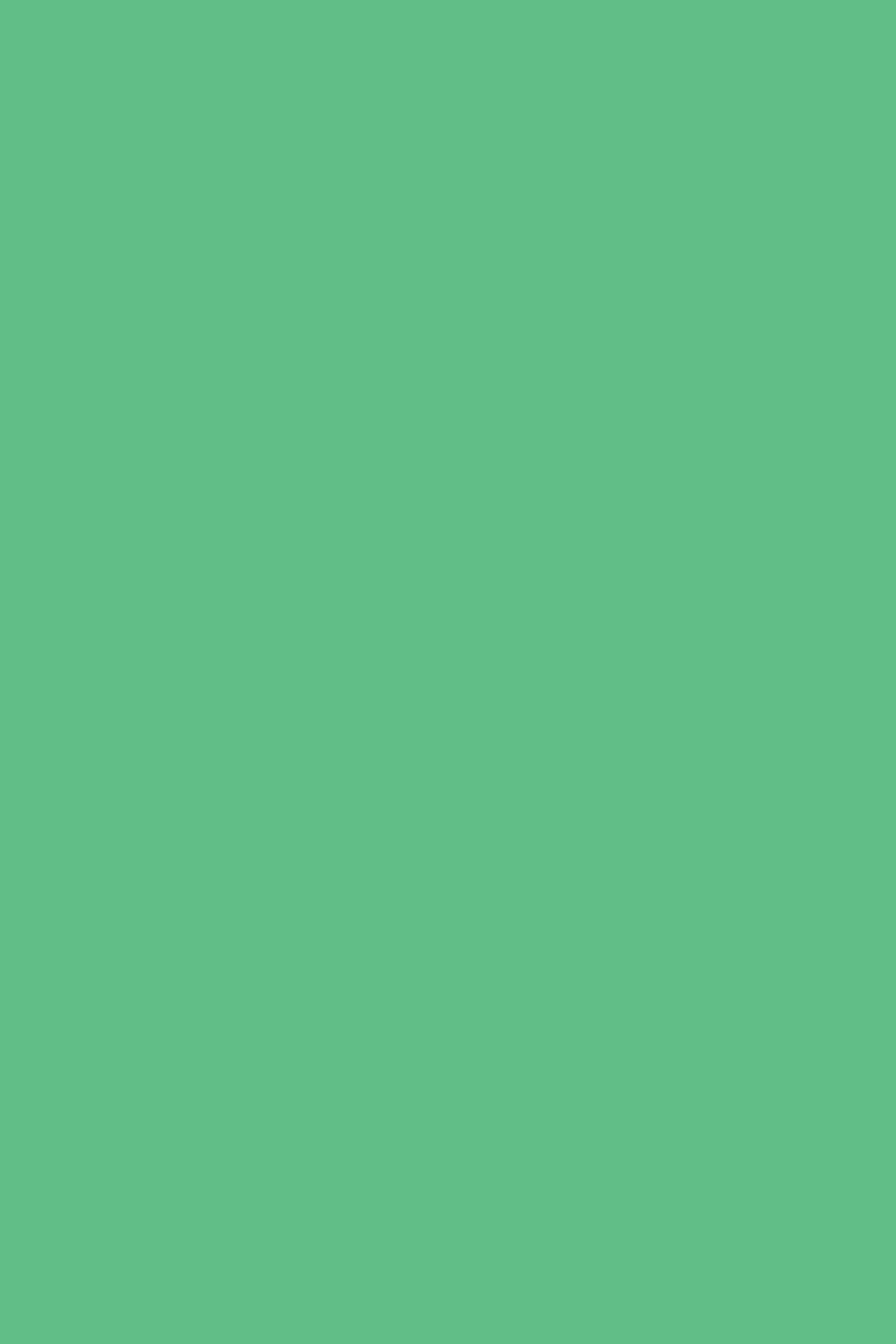 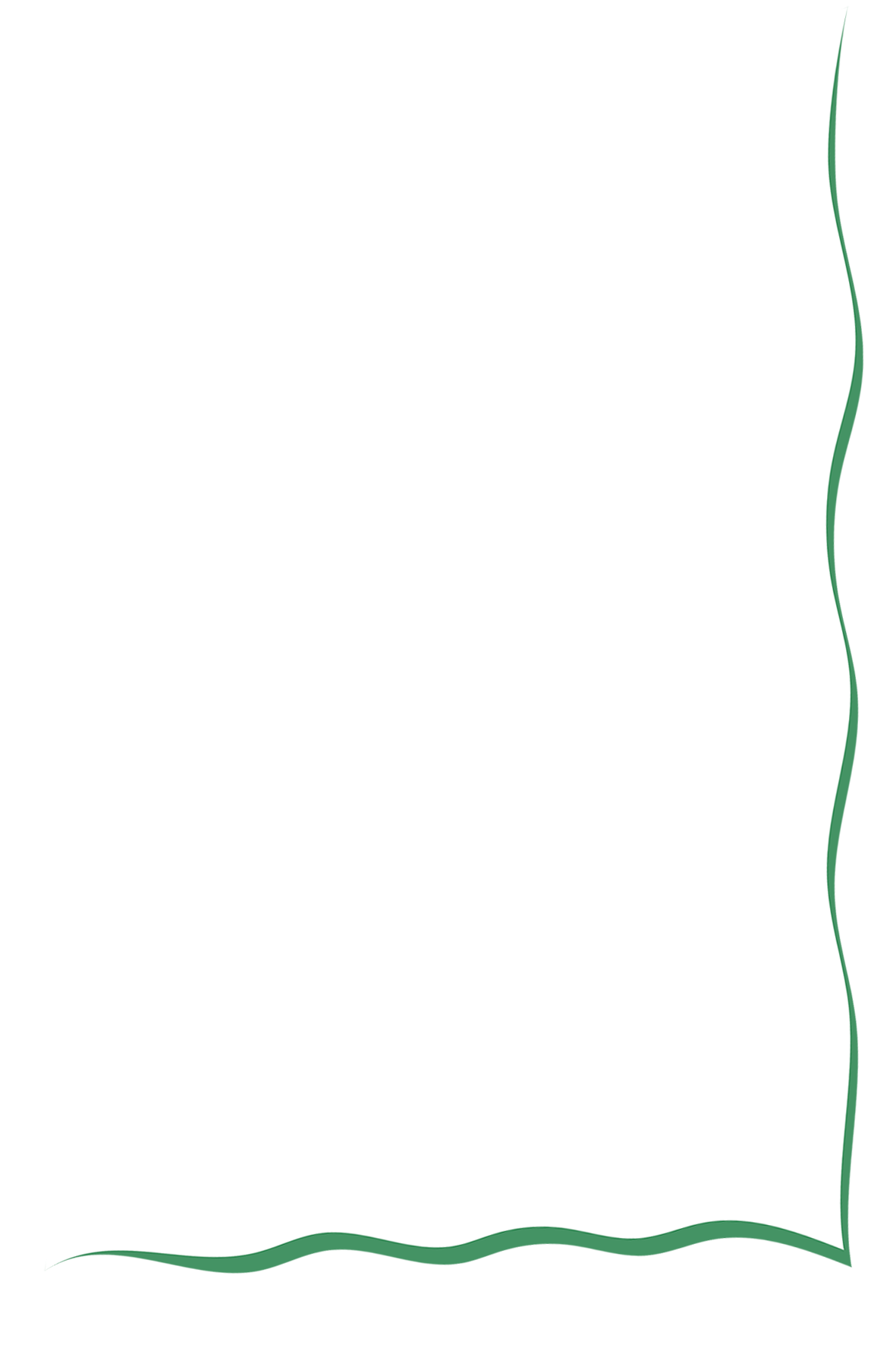 Chia sẻ trước lớp.
a. Trong buổi học đầu tiên của lớp 4B, khi nghe bạn Hưng giới thiệu bố mình là phụ bếp, Bình và Kiên cho rằng nghề đó không quan trọng như những nghề bác sĩ, kĩ sư mà bố mẹ các bạn ấy đang làm.
Em không đồng tình với Bình và Kiên. Vì nghề nào cũng cao quý và đáng được trân trọng. Mỗi một nghề đều có giá trị, có đóng góp vào sự phát triển của xã hội. Bất cứ nghề nào mang lại lợi ích cho con người và cộng đồng đều đáng được trân trọng, tôn vinh.
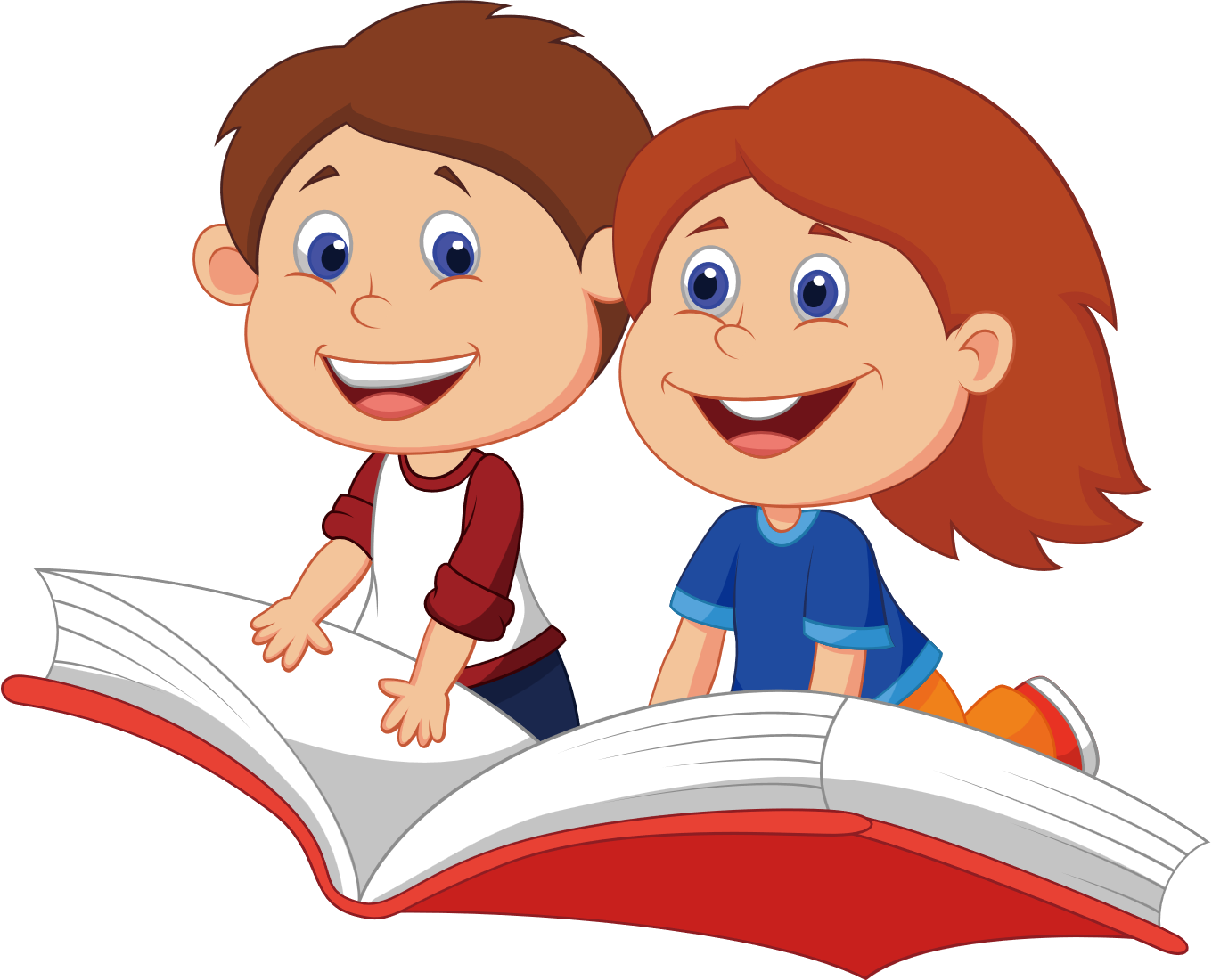 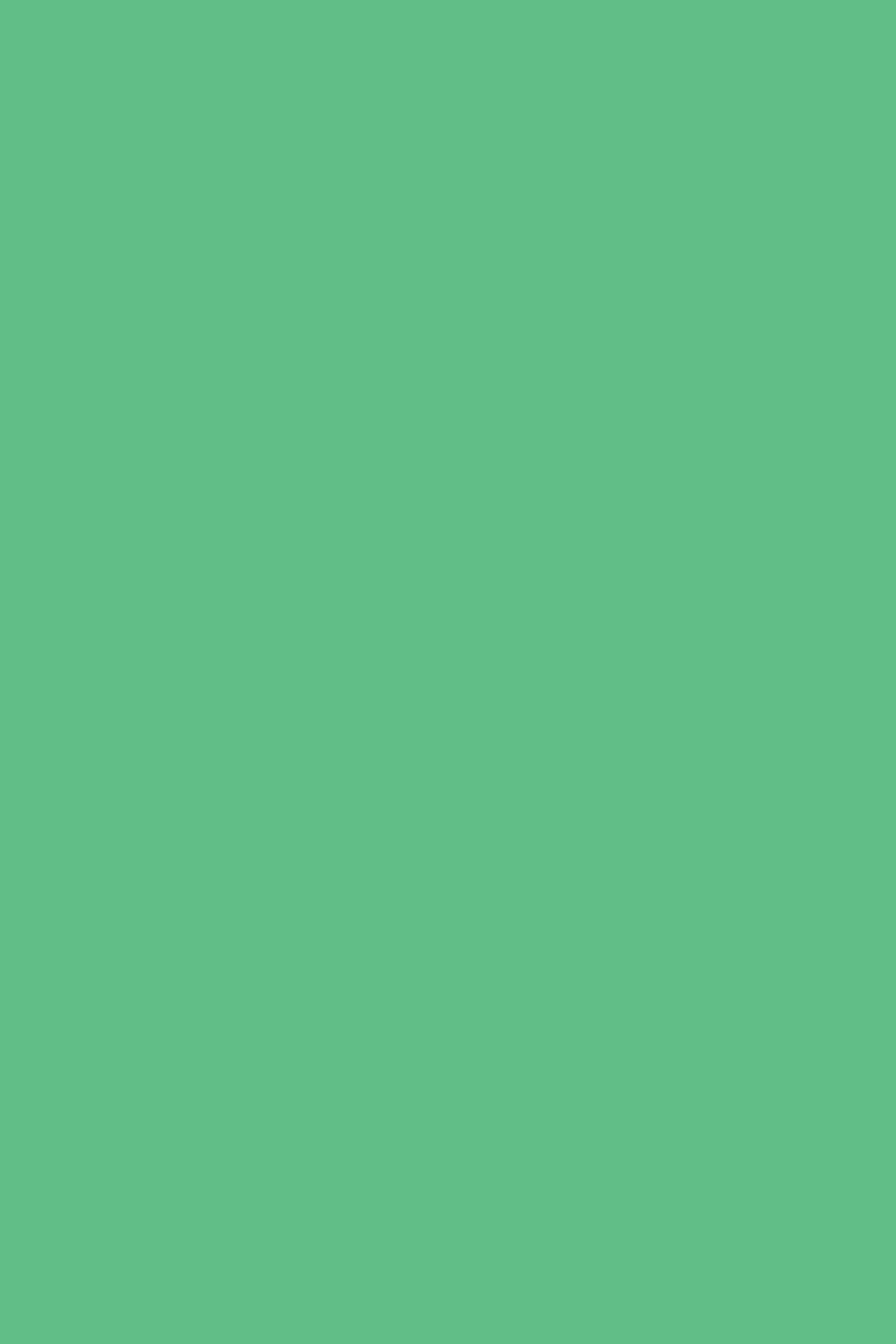 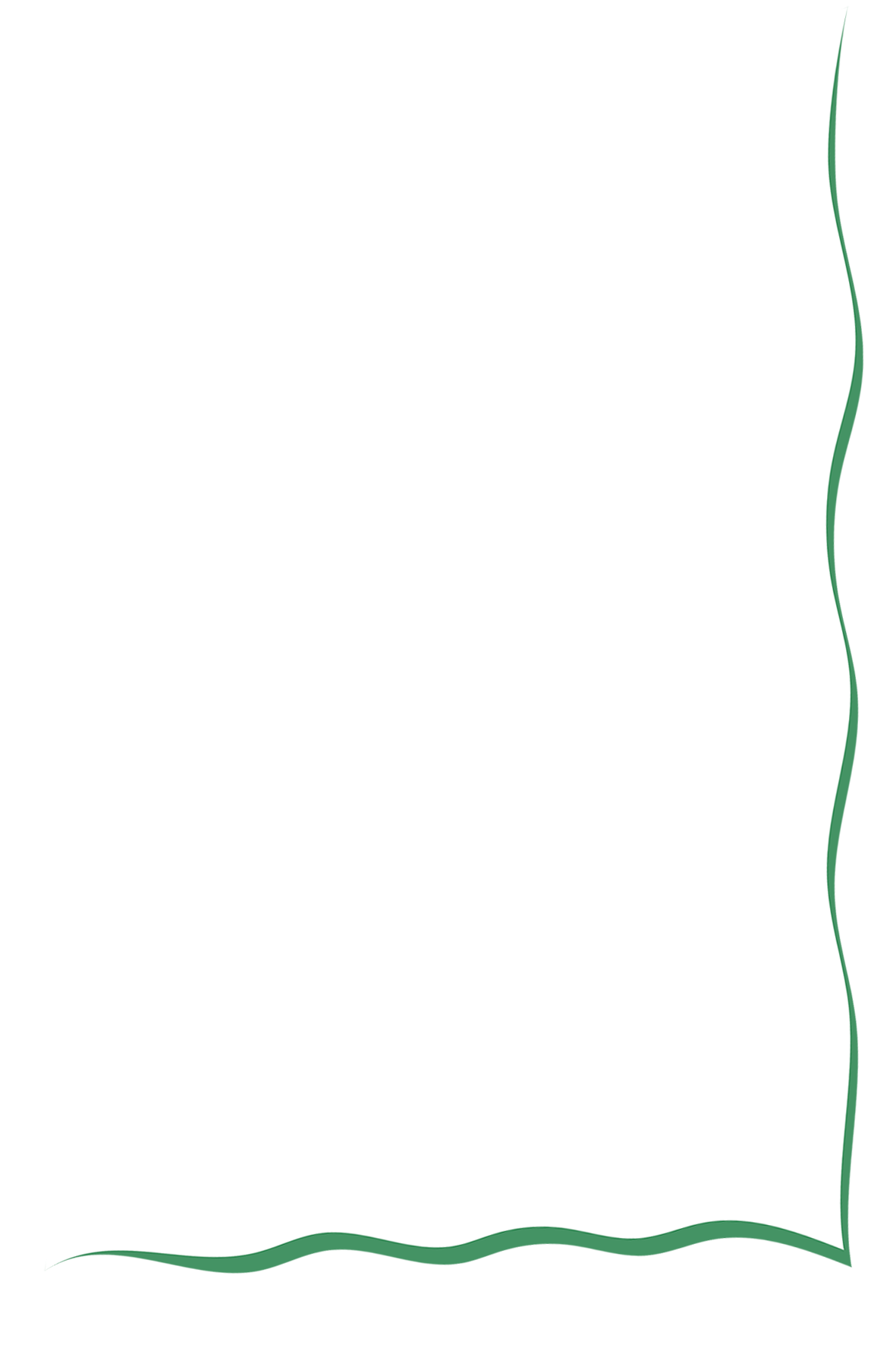 Chia sẻ trước lớp.
b. Thu chỉ tự giác và tích cực làm những công việc gia đình mà bố mẹ thưởng tiền, con những việc không có tiền thưởng em chỉ làm một cách qua loa.
Em không đồng tình với bạn Thu. Vì Thu chưa biết tự giác lao động, chỉ làm những việc có lợi ích cho mình mà thôi. Việc giúp đỡ bố me làm việc nhà sẽ giúp bản thân thấy mình có ích cũng như thêm gắn kết đối với các thành viên trong gia đình.
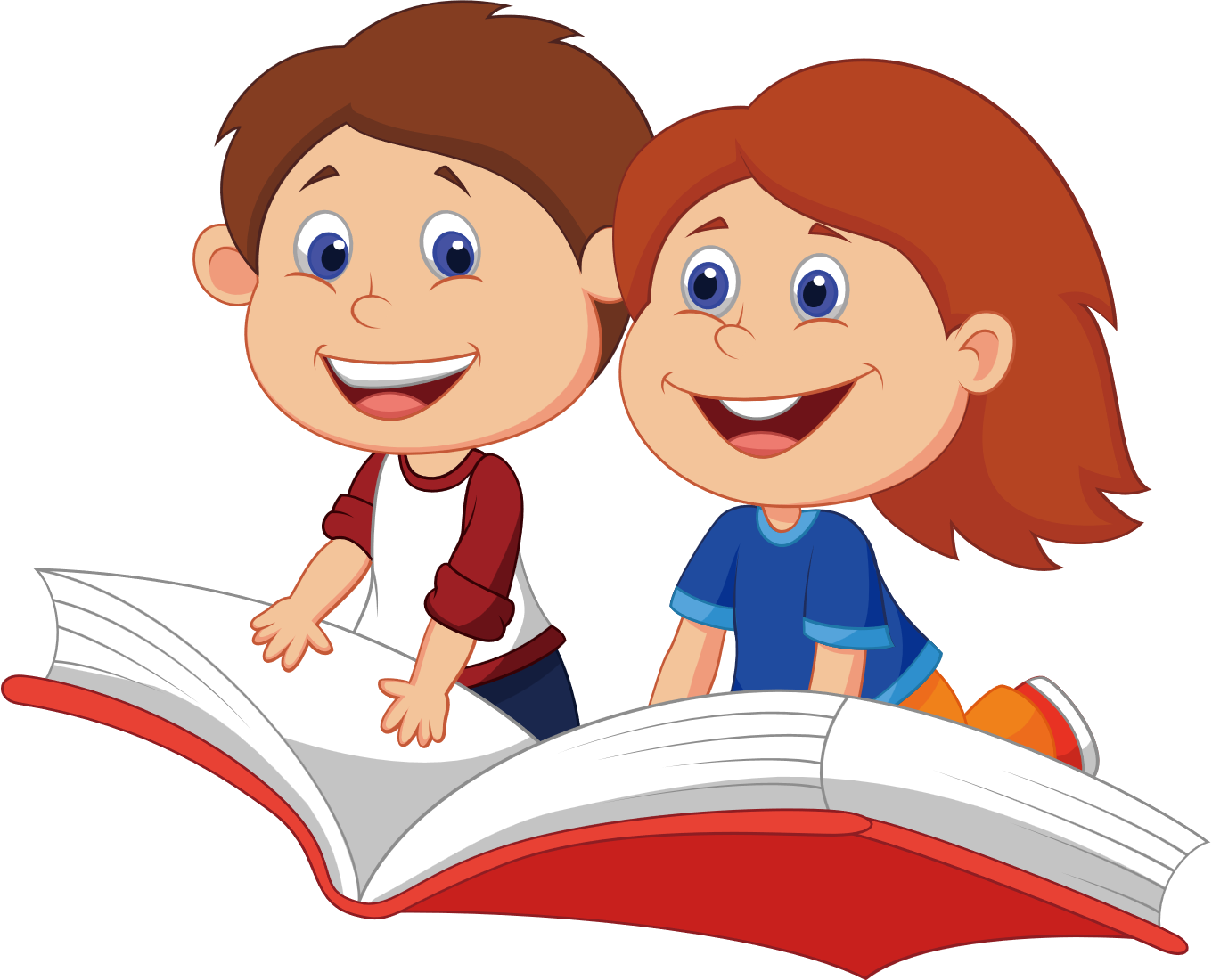 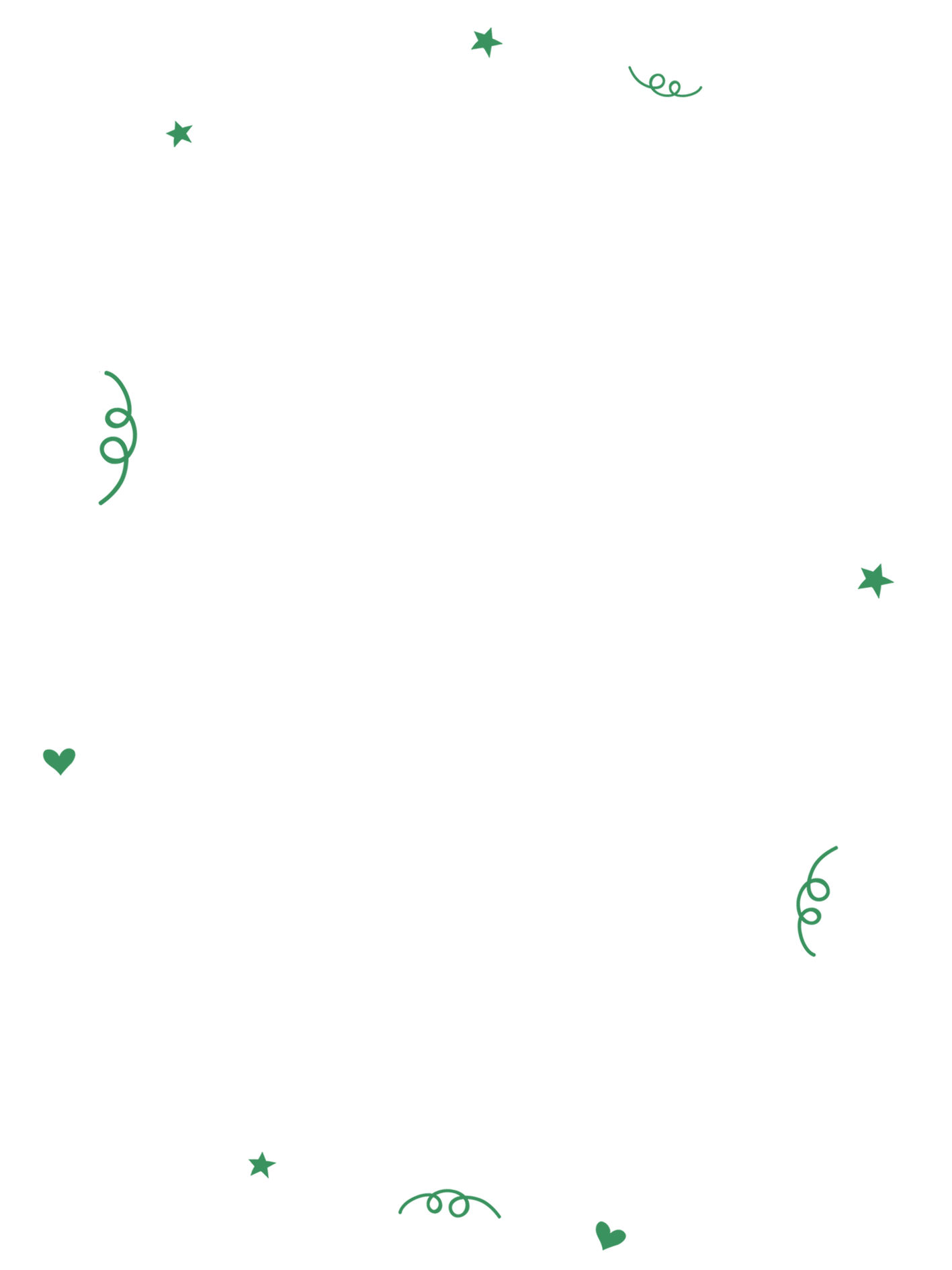 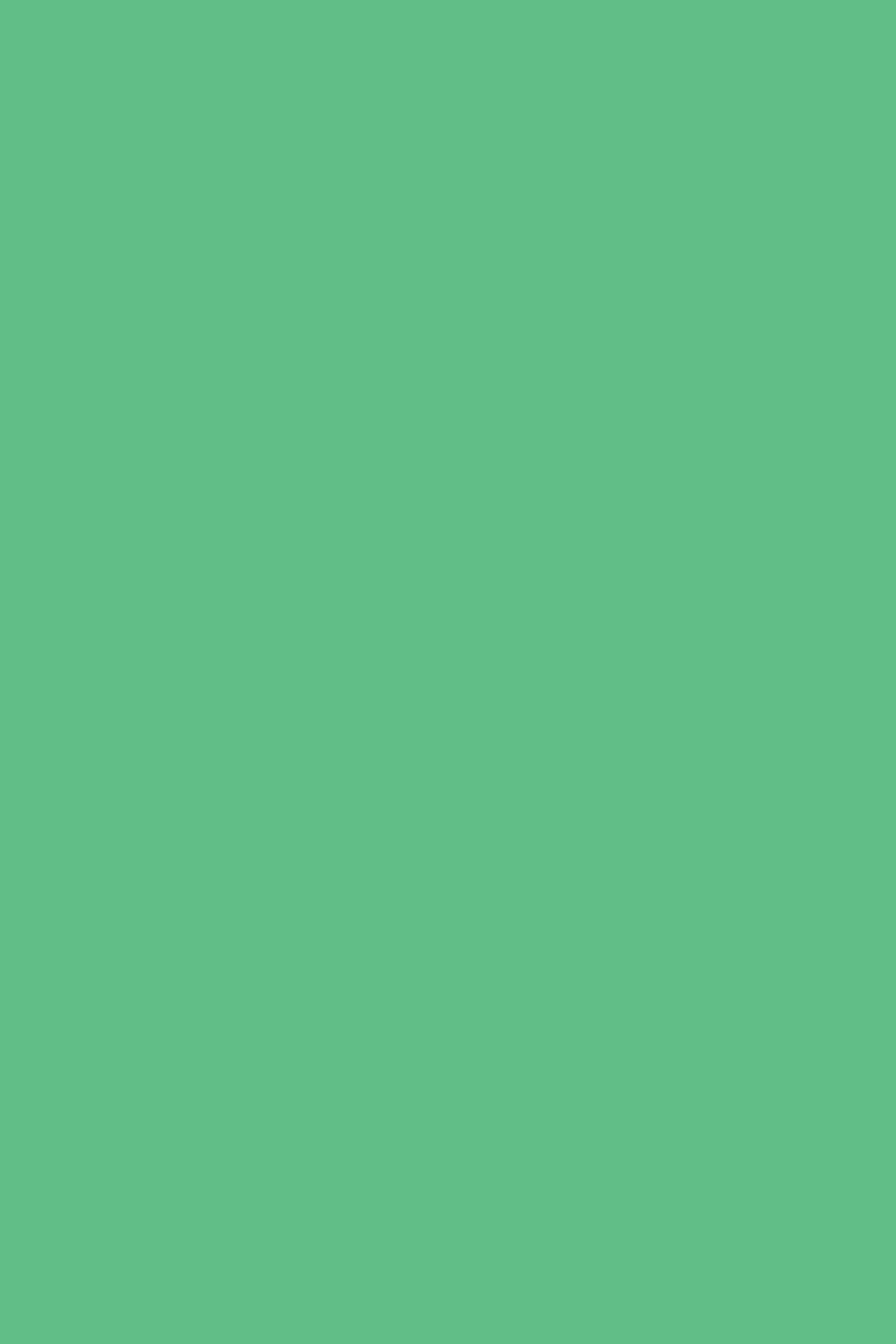 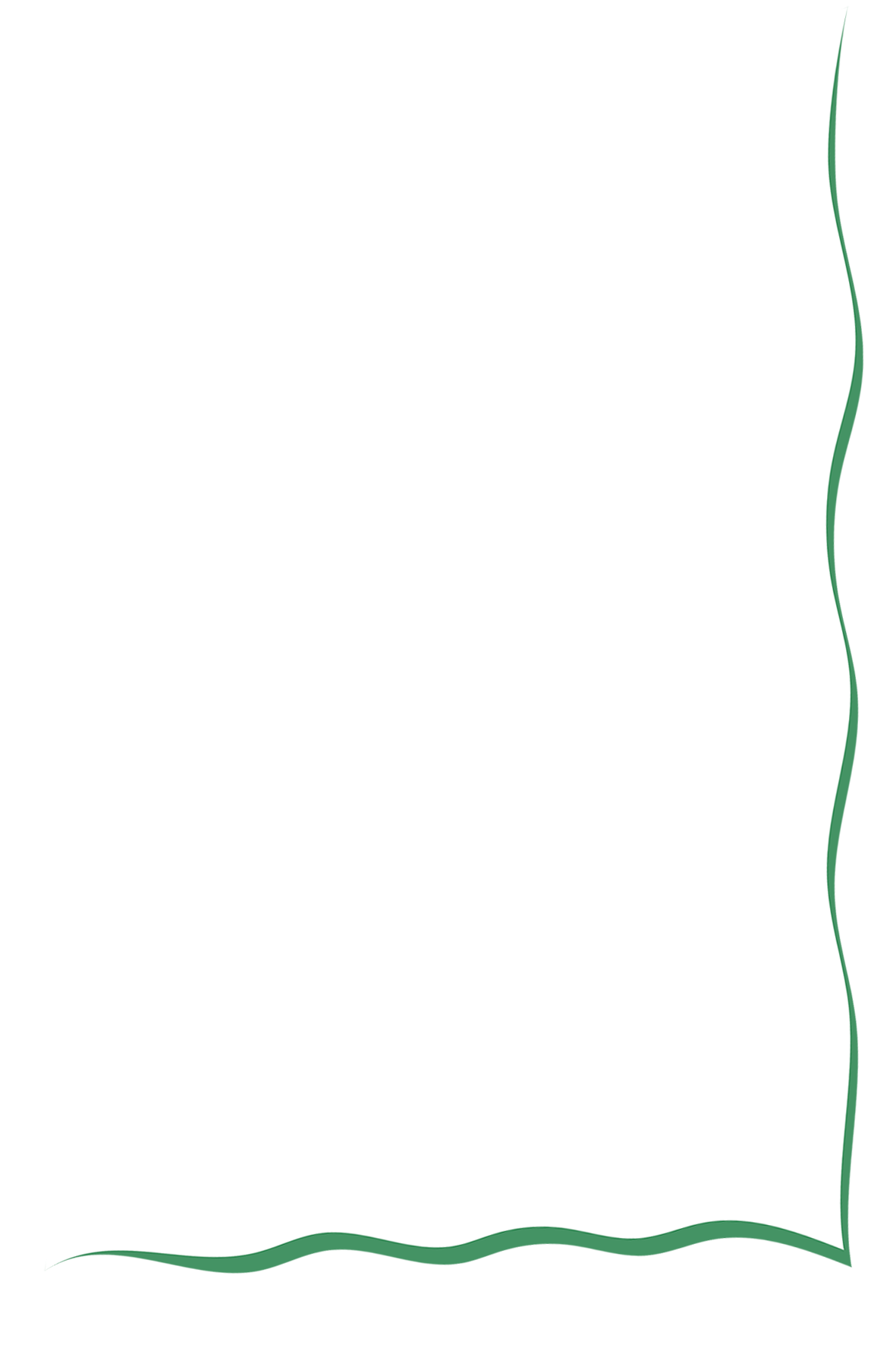 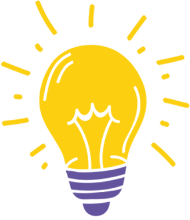 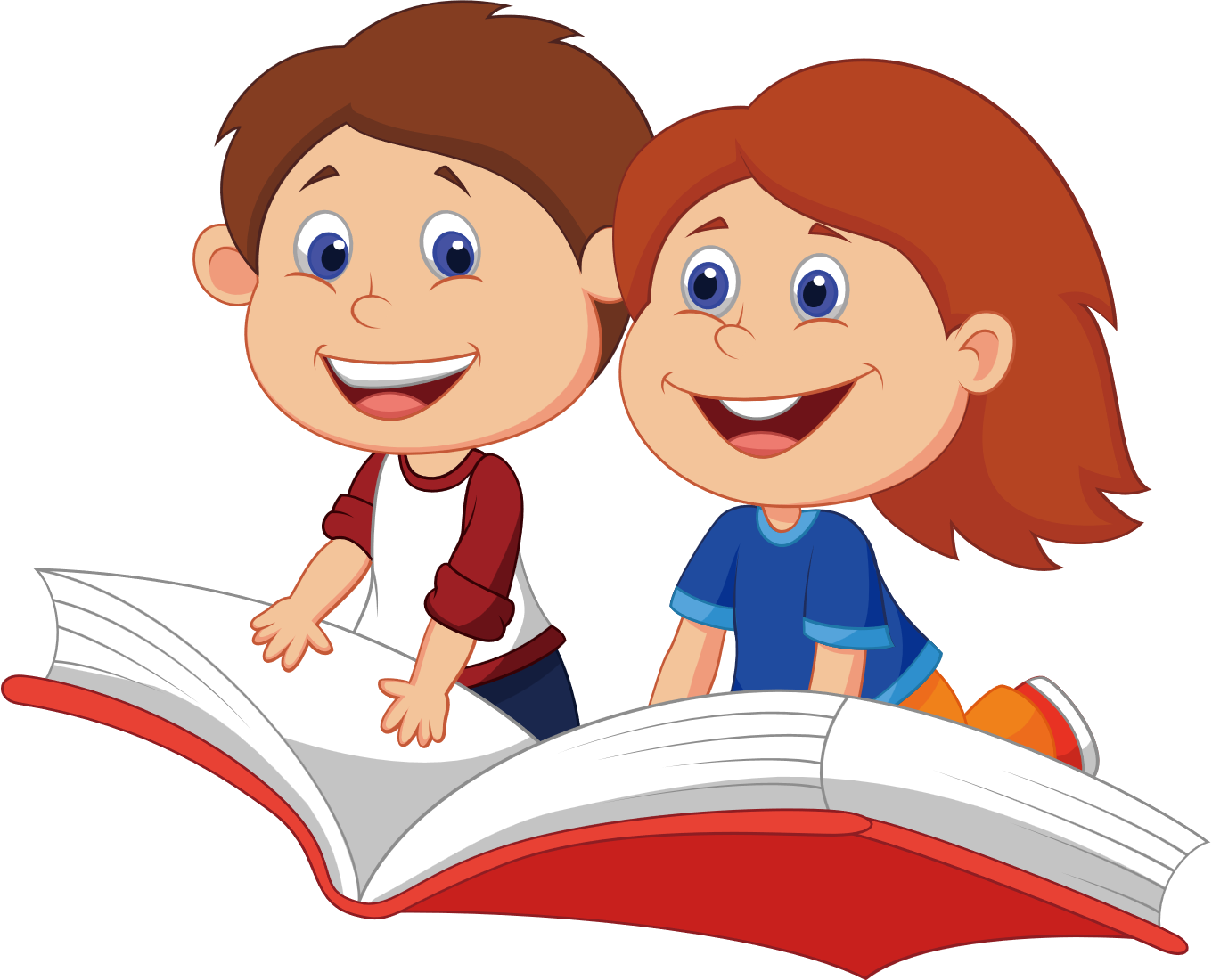 [Speaker Notes: Bài giảng được thiết kế bởi: Vũ HồngLH: FB Vũ Hồng | https://www.facebook.com/vuhong1972/ | hongvu7219@gmail.com]
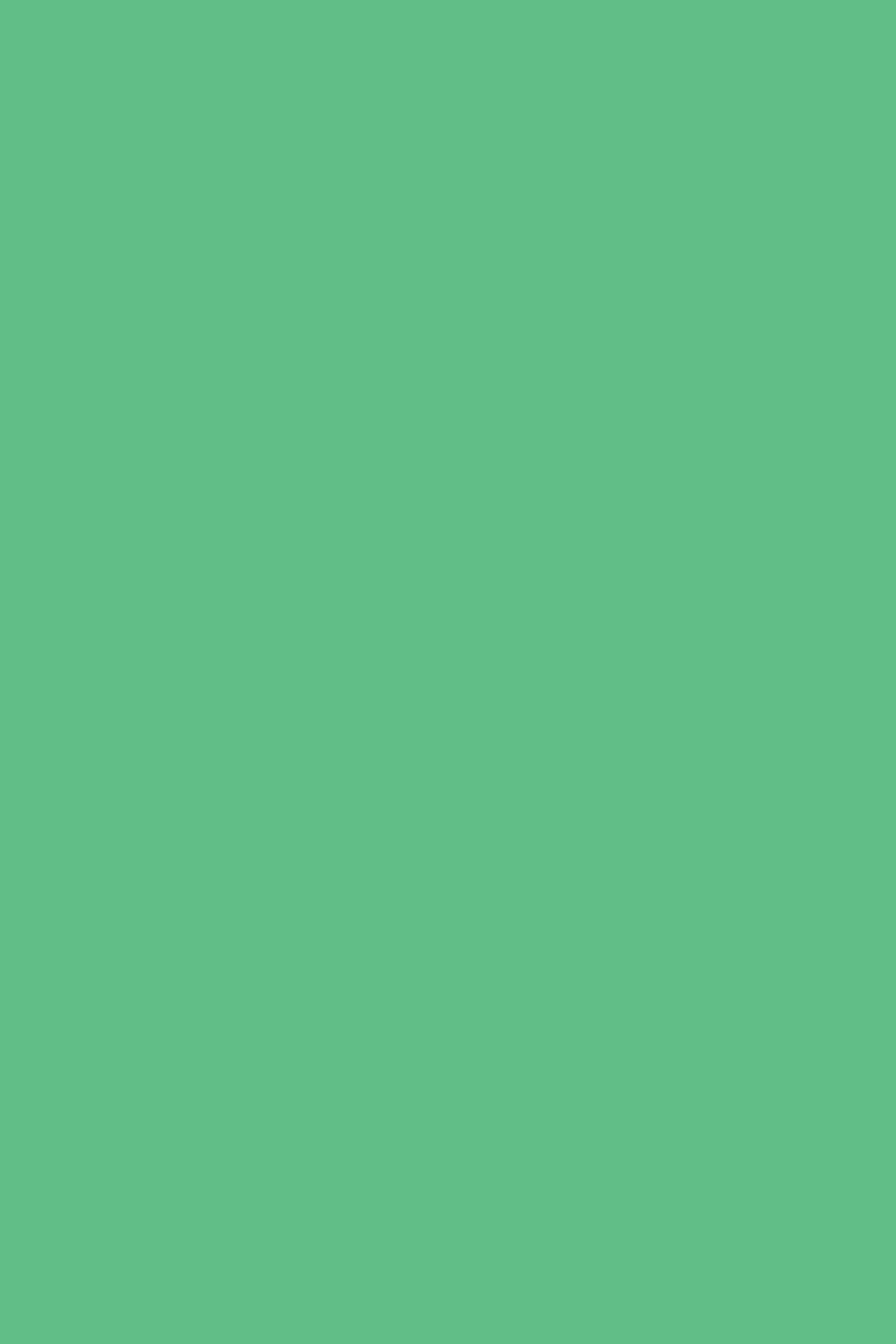 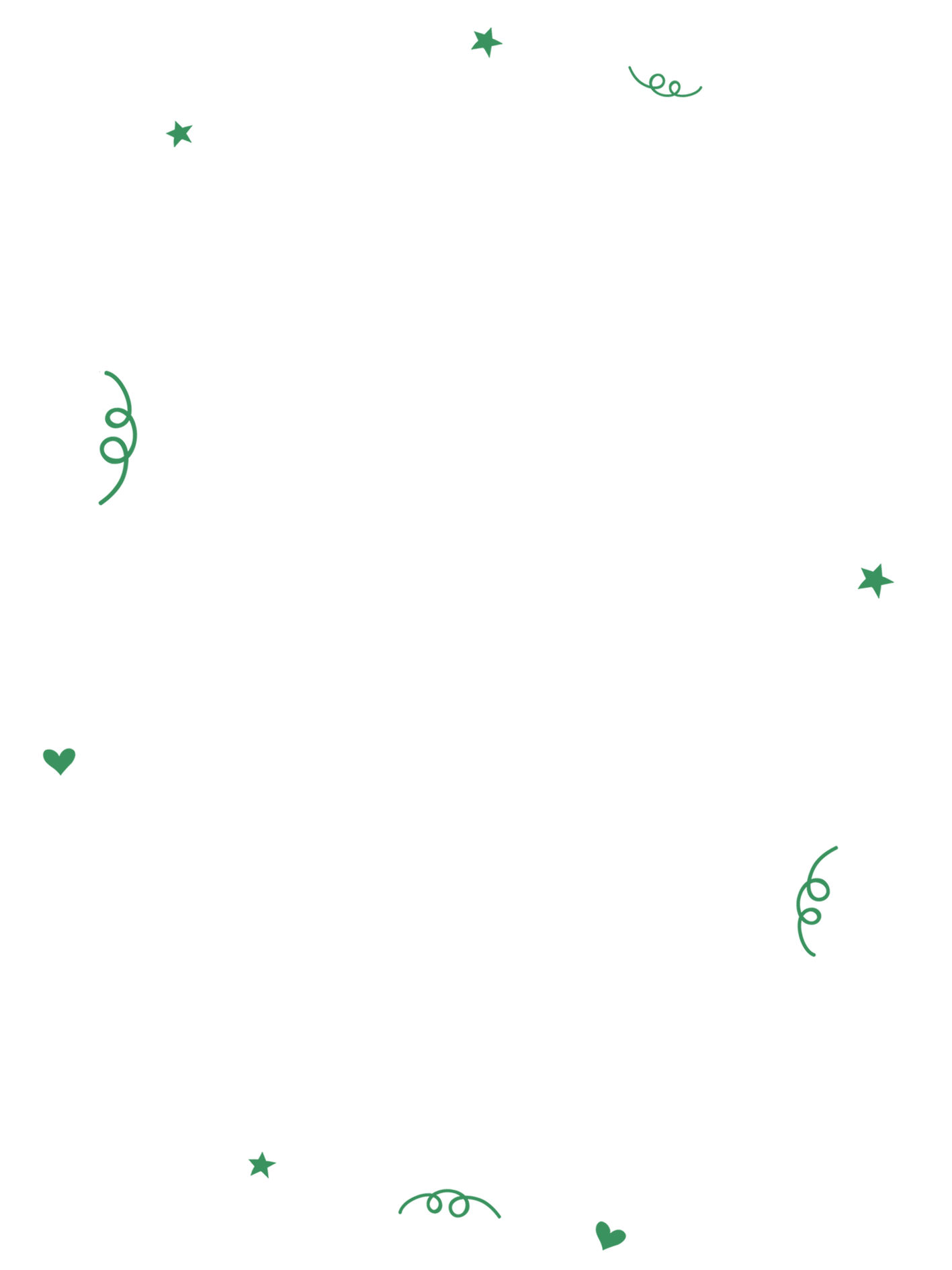 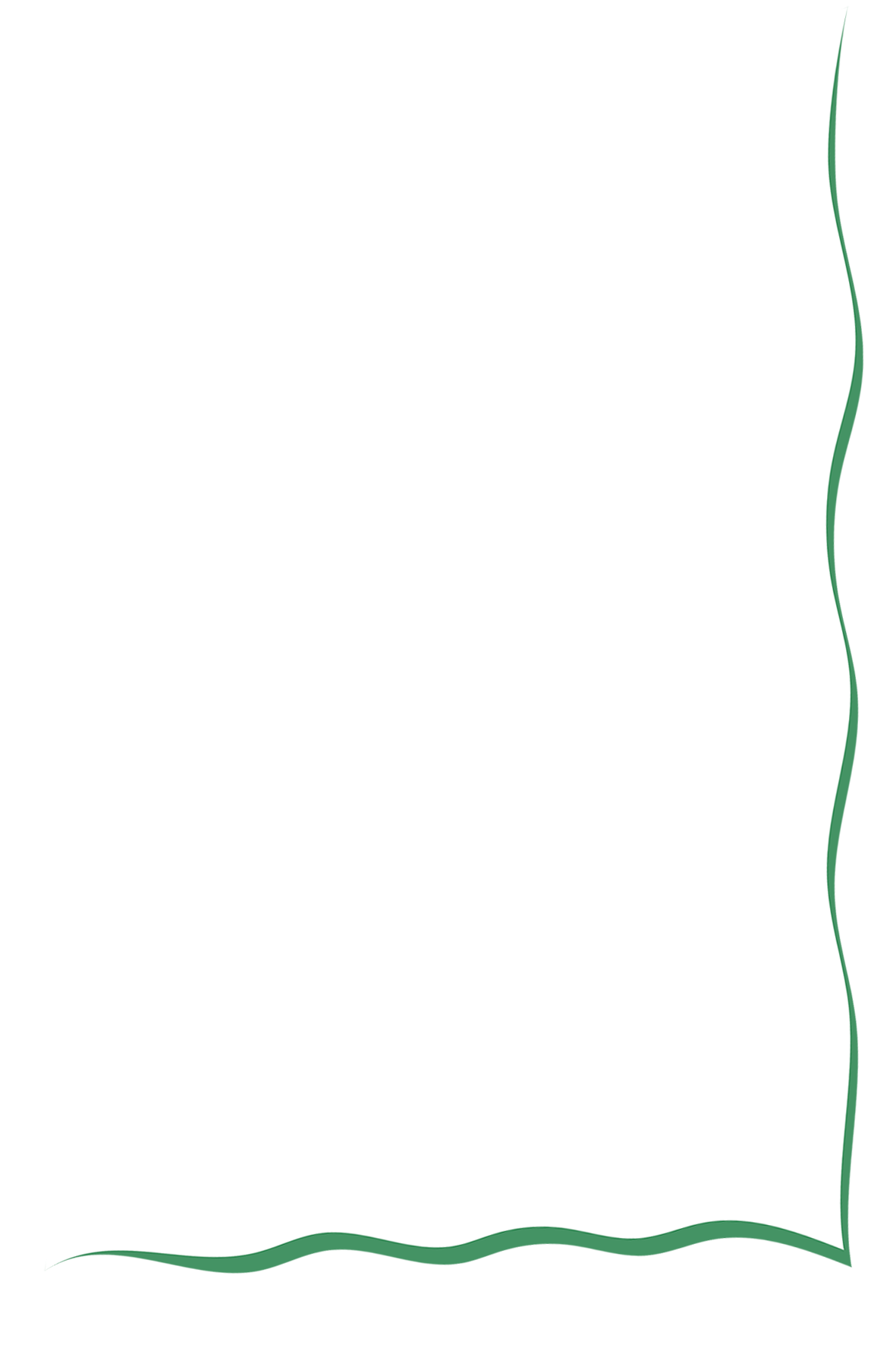 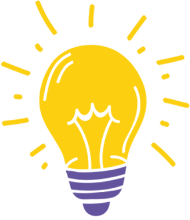 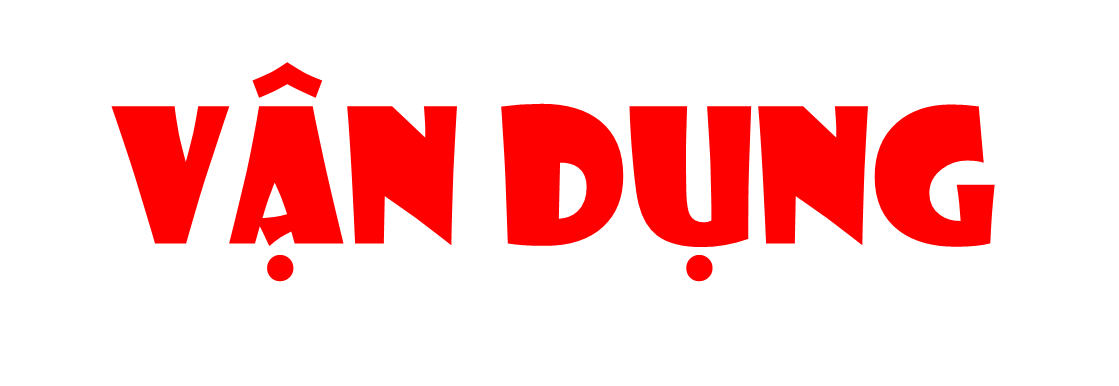 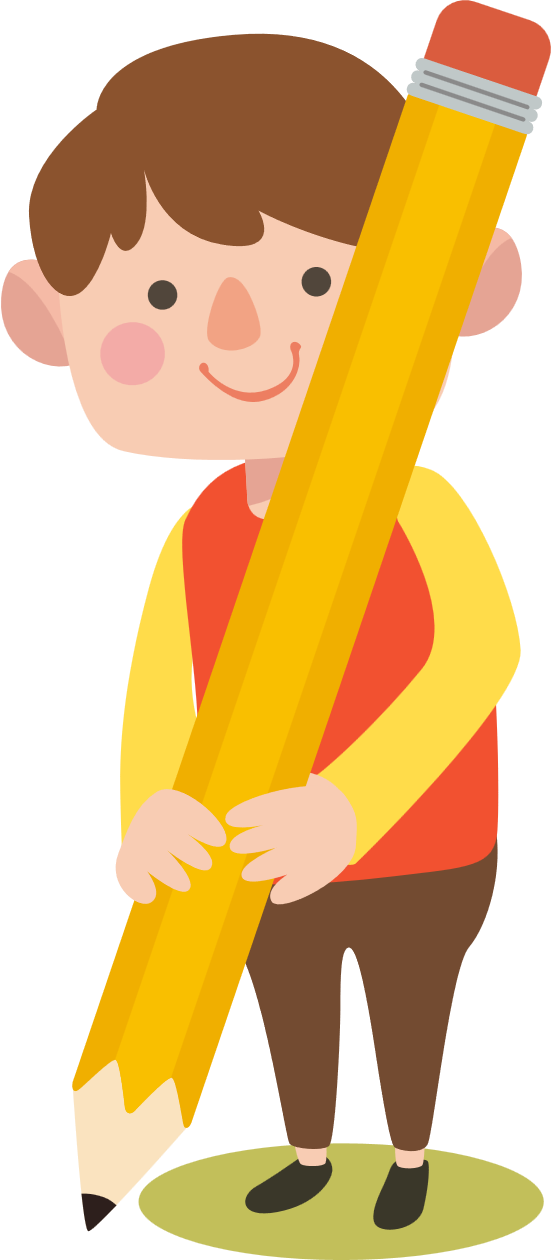 Em hãy kể những việc làm của mình thể hiện sự tích cực trong lao động?
[Speaker Notes: Bài giảng được thiết kế bởi: Vũ HồngLH: FB Vũ Hồng | https://www.facebook.com/vuhong1972/ | hongvu7219@gmail.com]
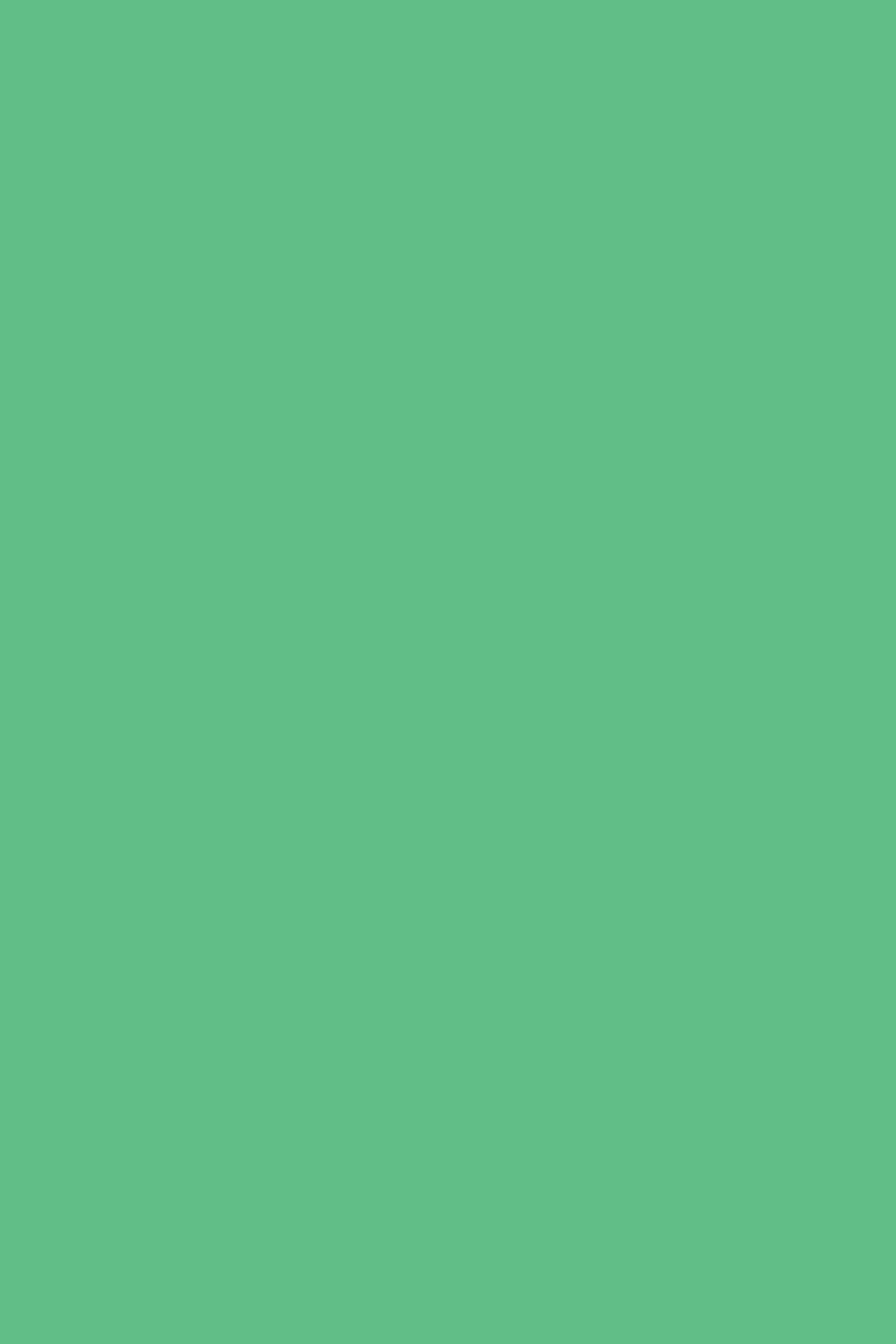 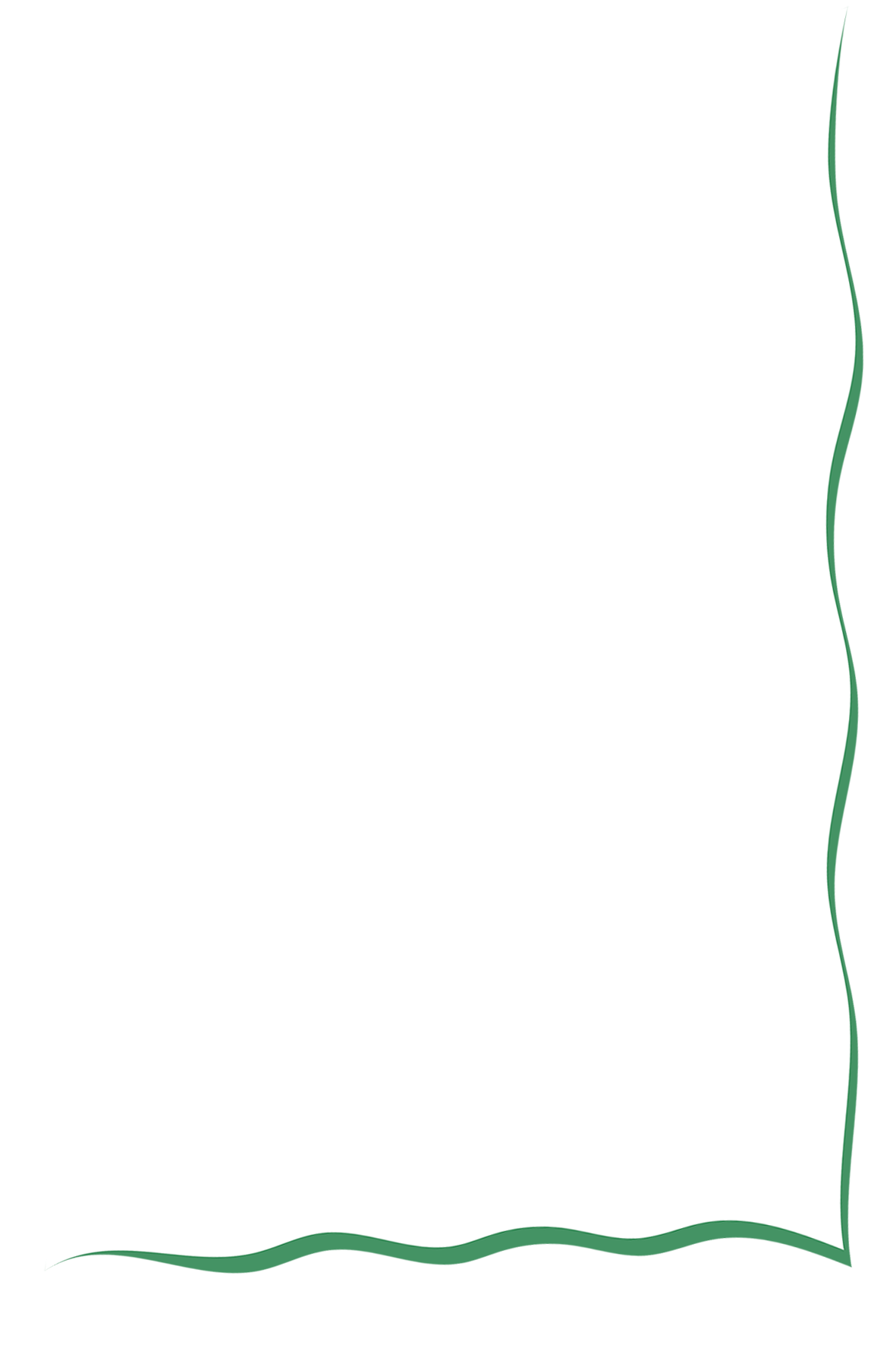 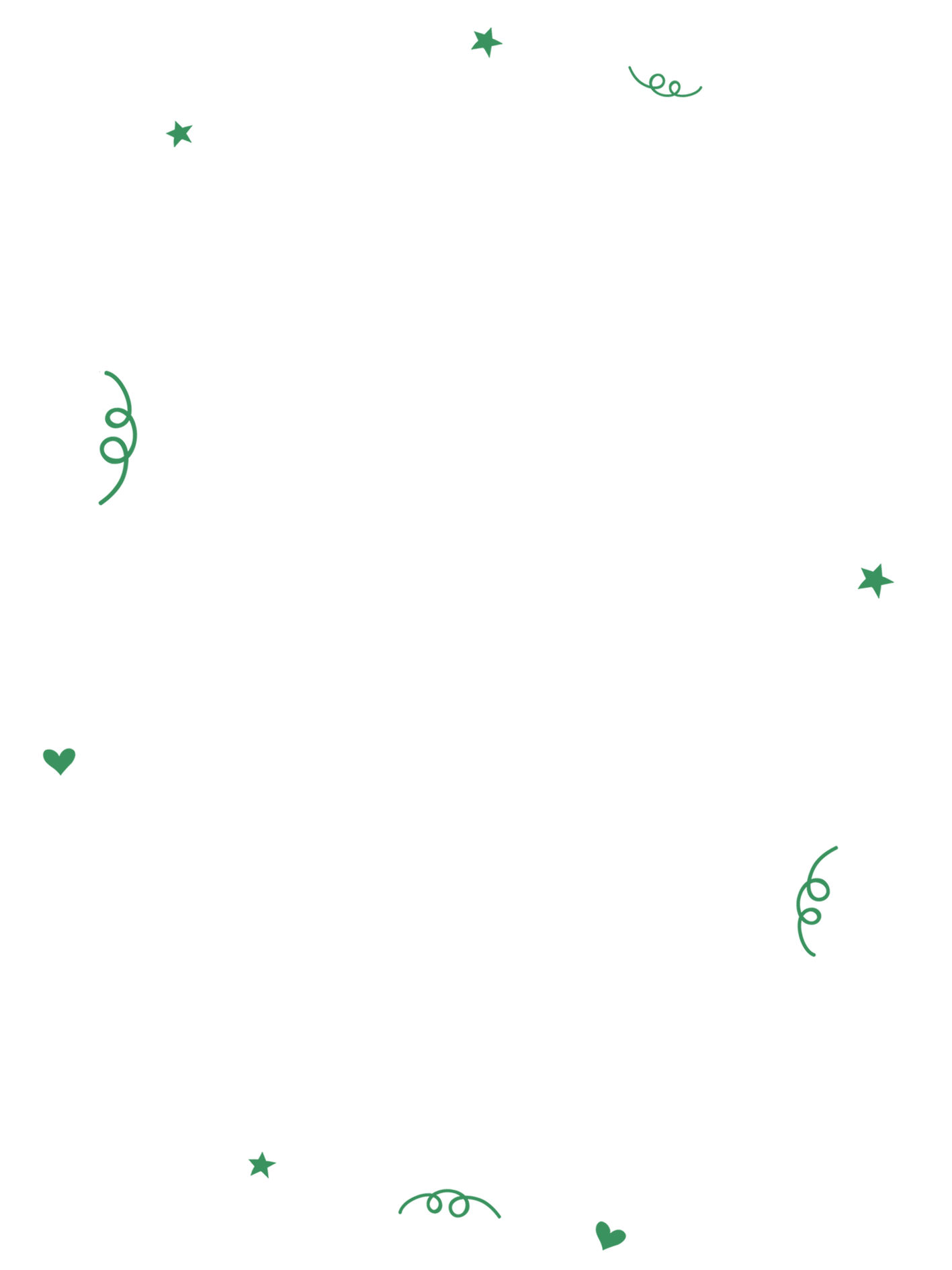 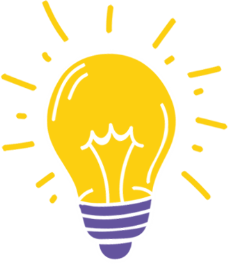 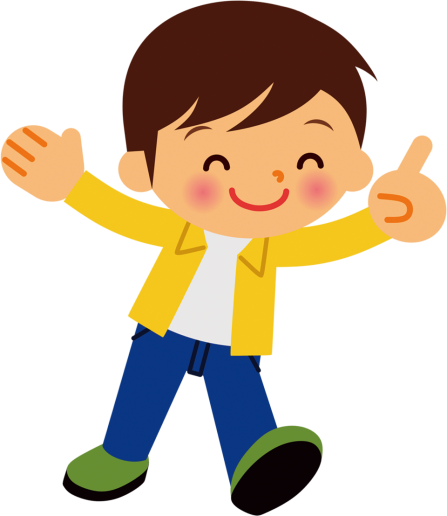 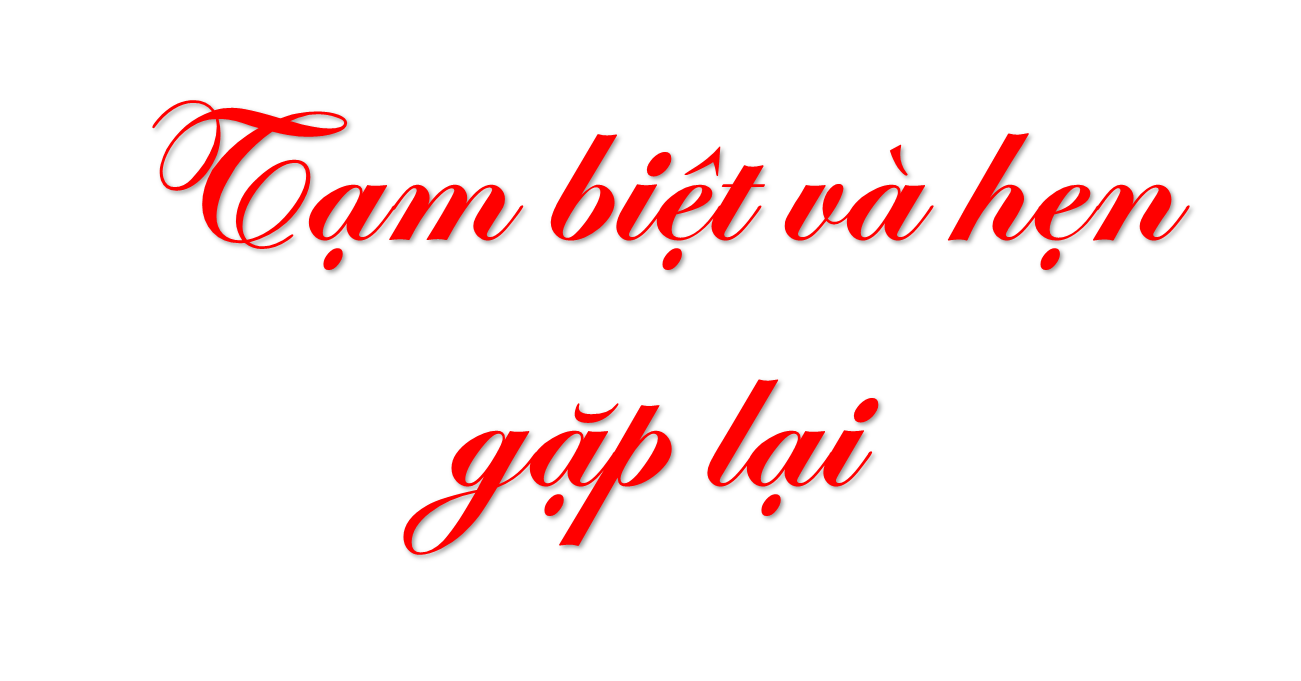 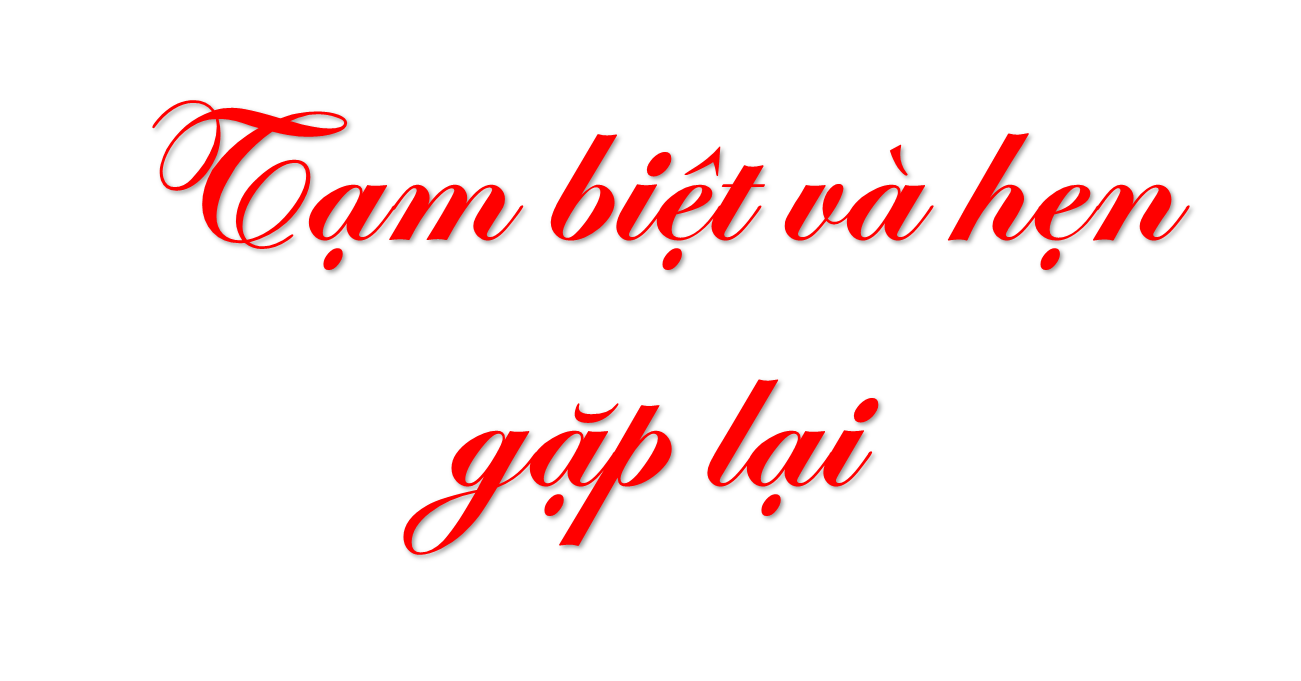 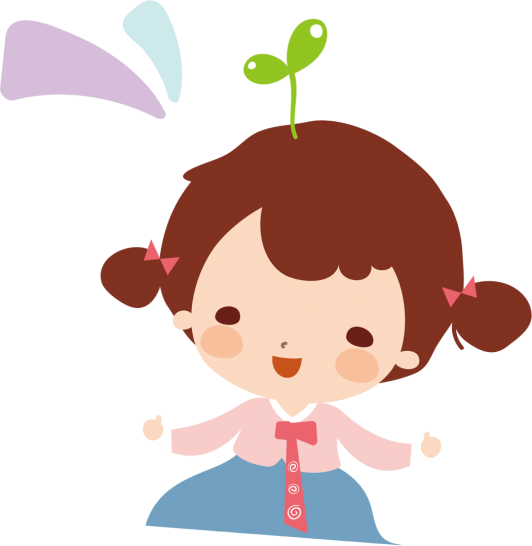 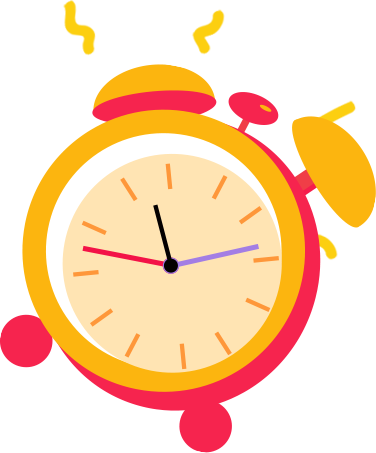 [Speaker Notes: Bài giảng được thiết kế bởi: Vũ HồngLH: FB Vũ Hồng | https://www.facebook.com/vuhong1972/ | hongvu7219@gmail.com]